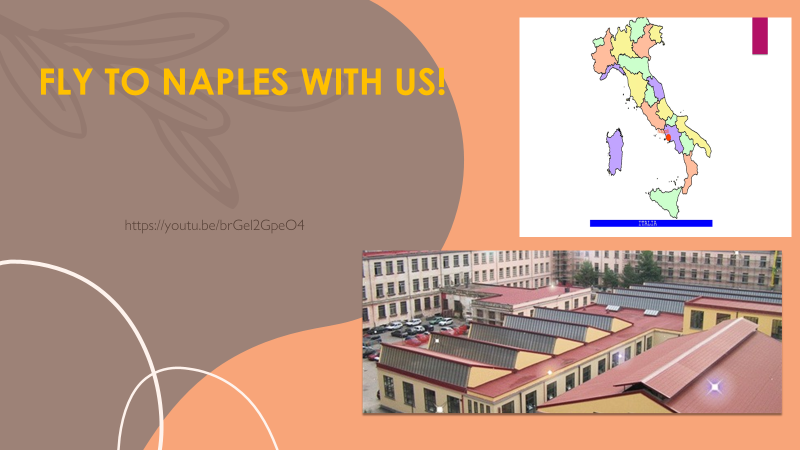 OUR SCHOOL CONTRIBUTION
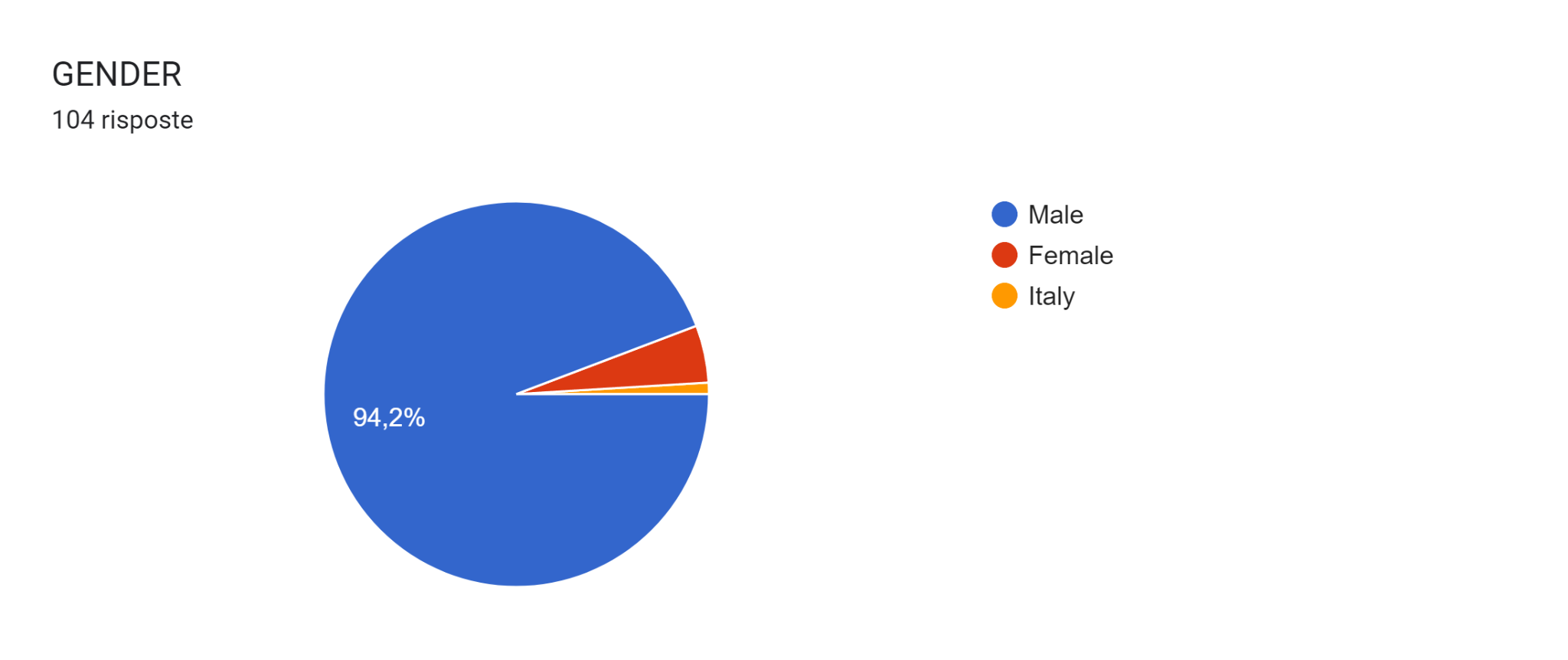 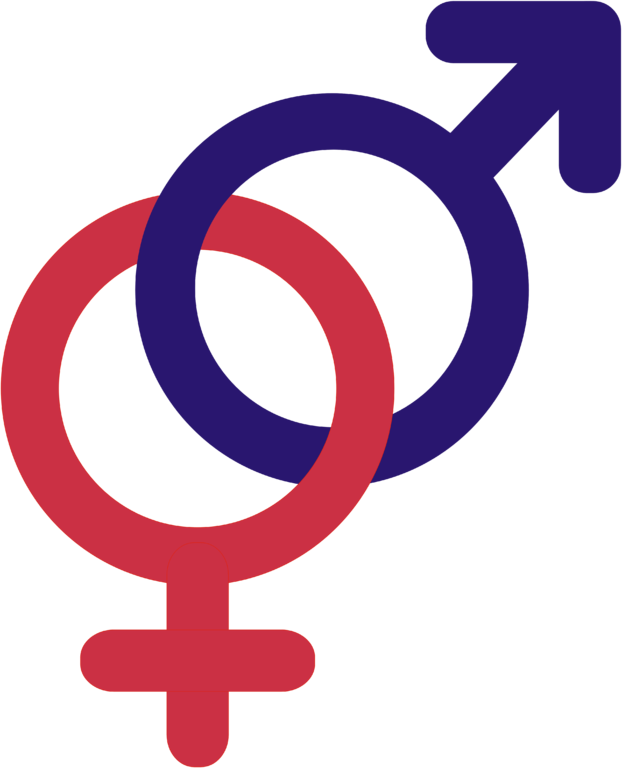 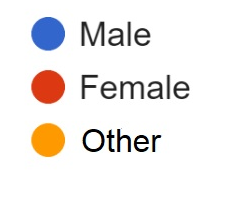 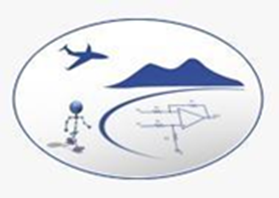 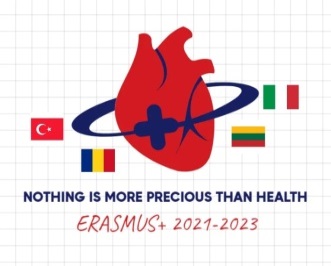 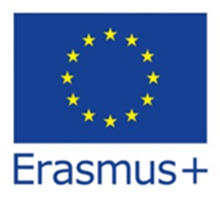 TECHNOLOGY ADDICTION
NO.MO.PR.HE SURVEY’S RESULTS
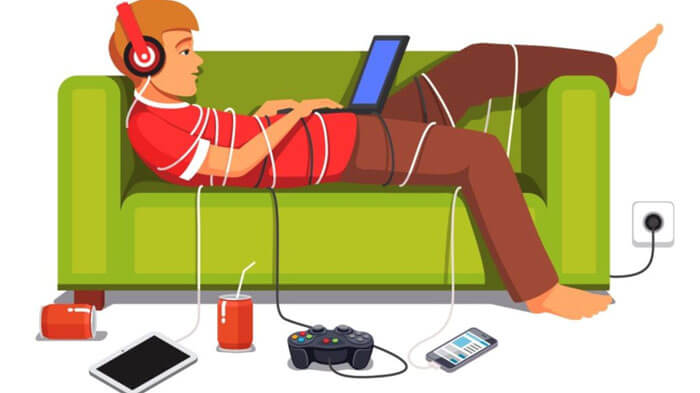 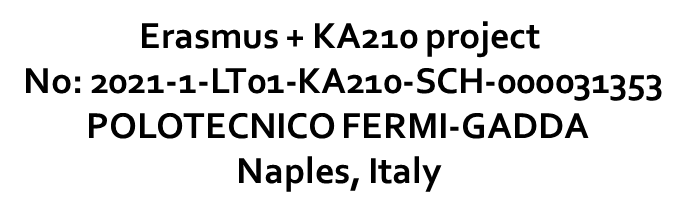 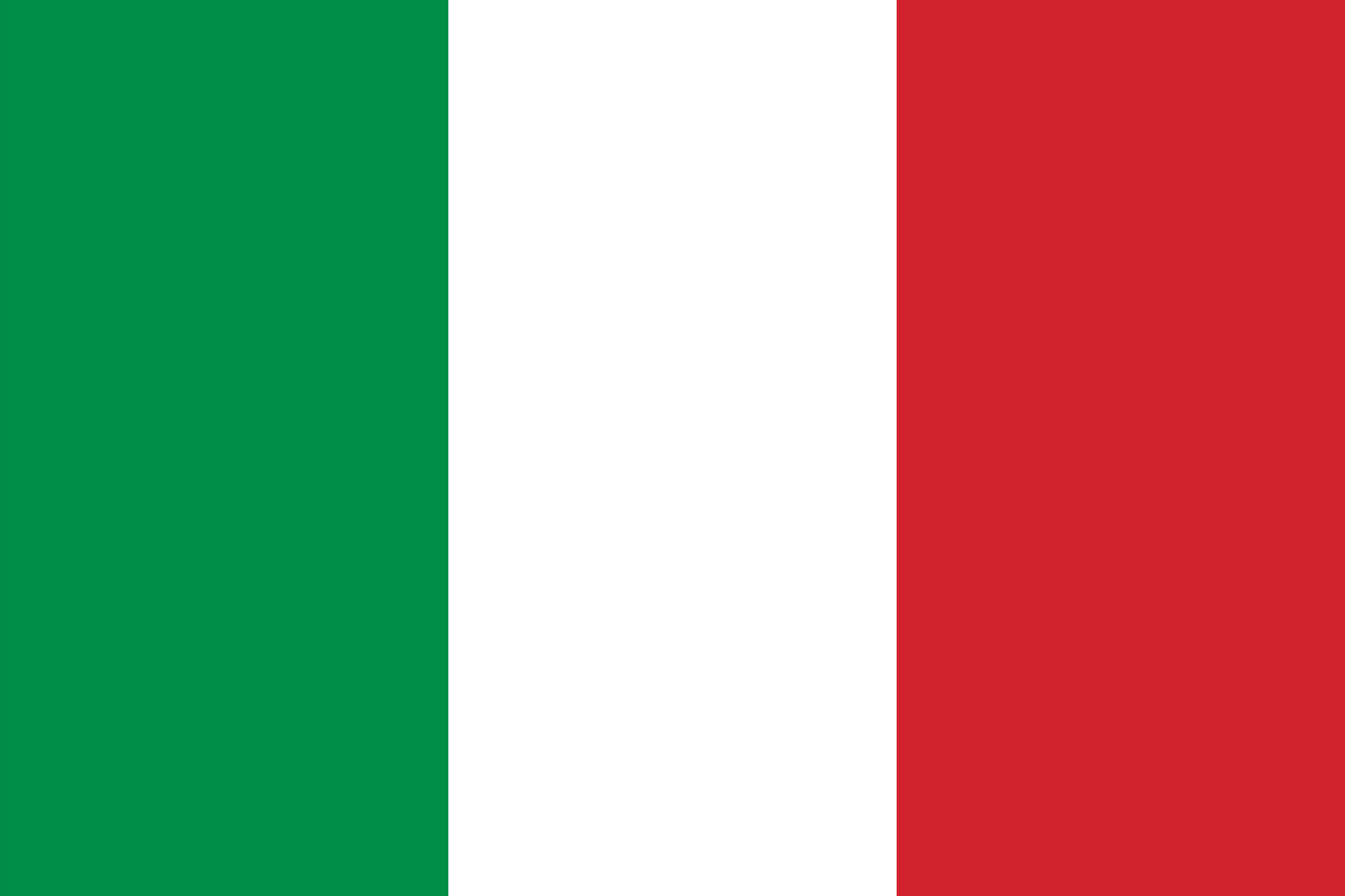 HOW OFTEN DO YOU LOSE CONTROL?
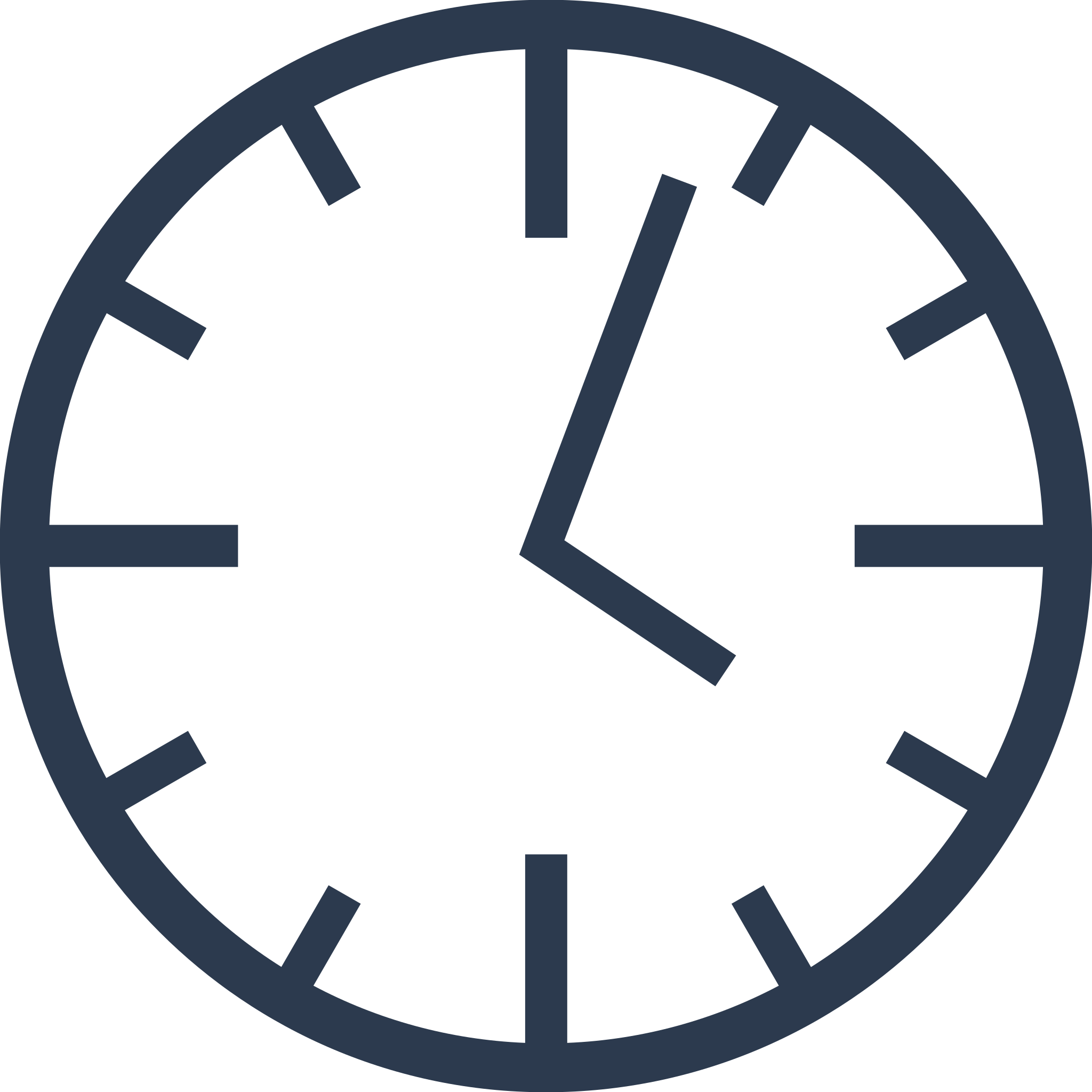 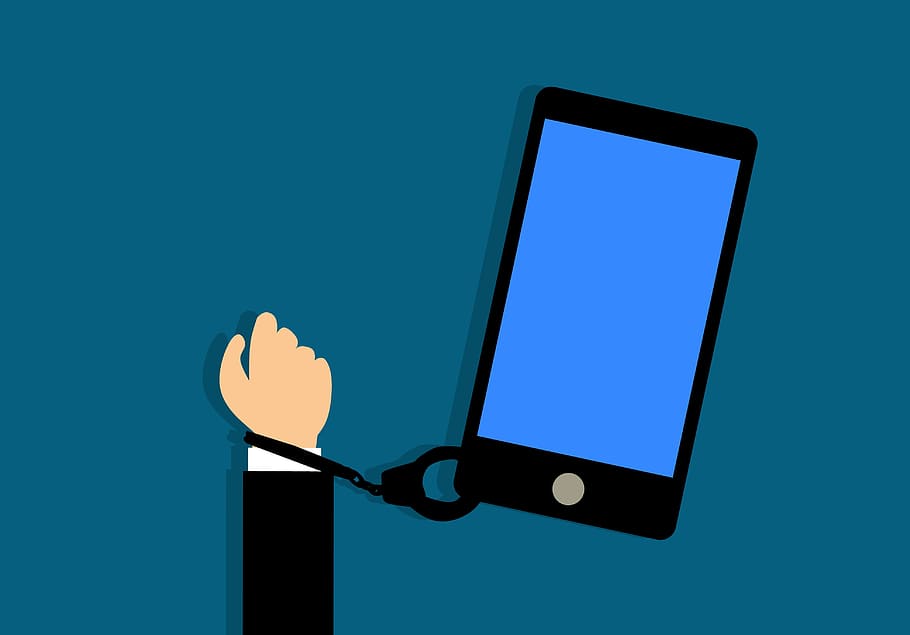 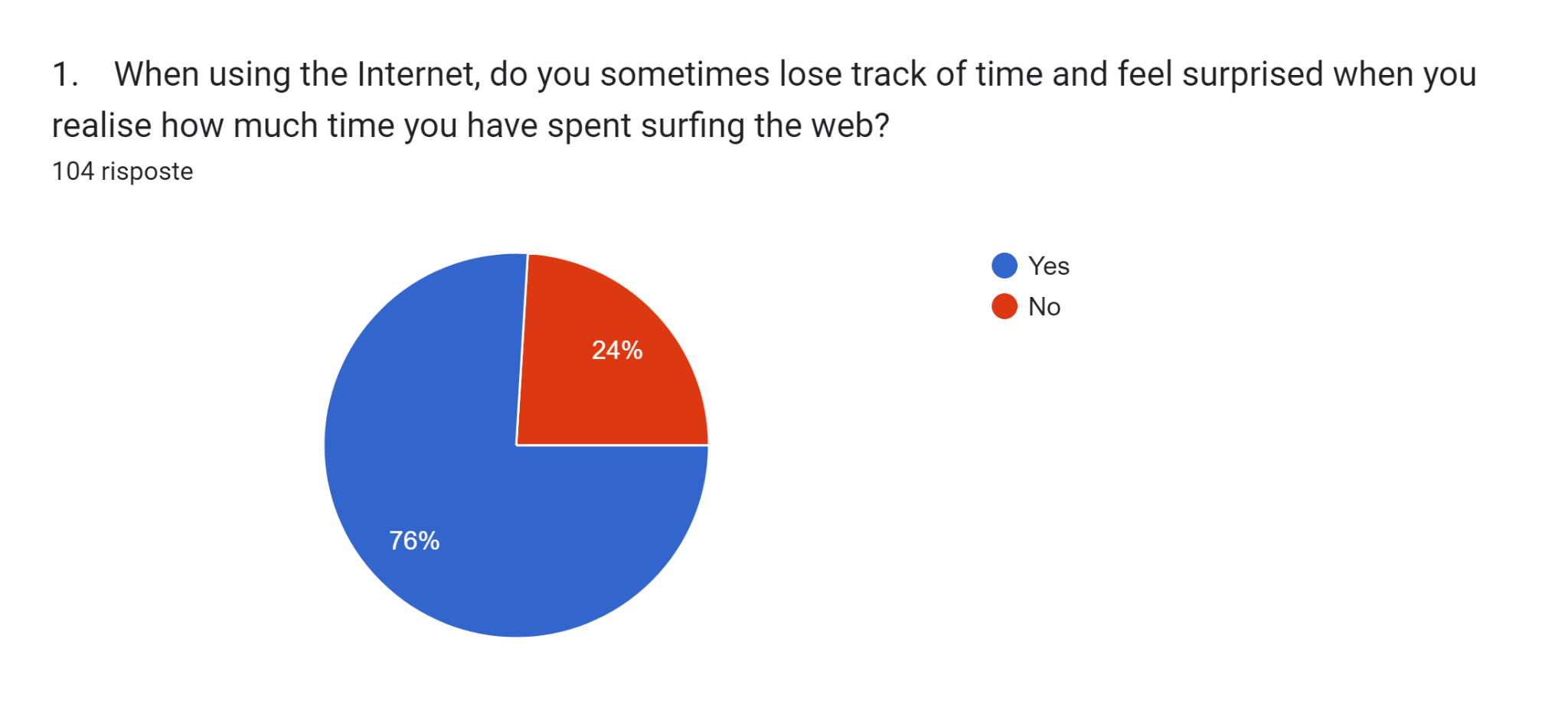 4/15/2023
TIME SPENT ON DEVICES…  Do I try to hide it???
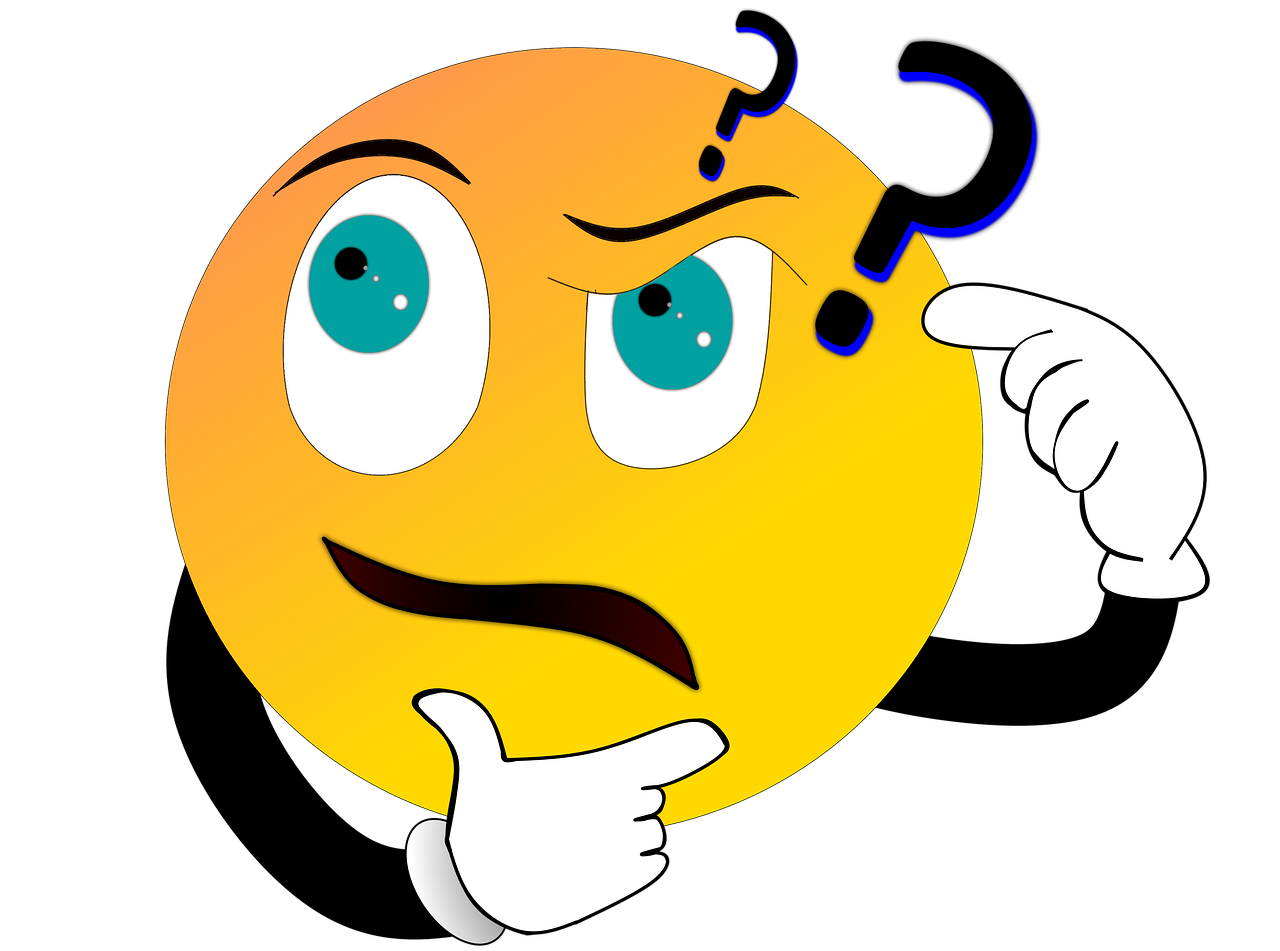 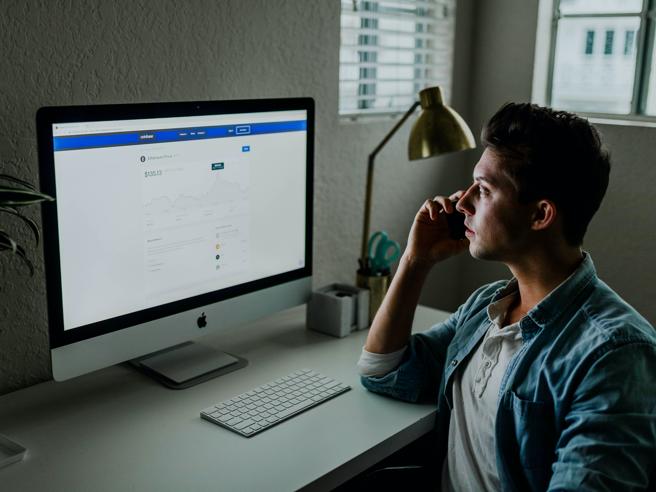 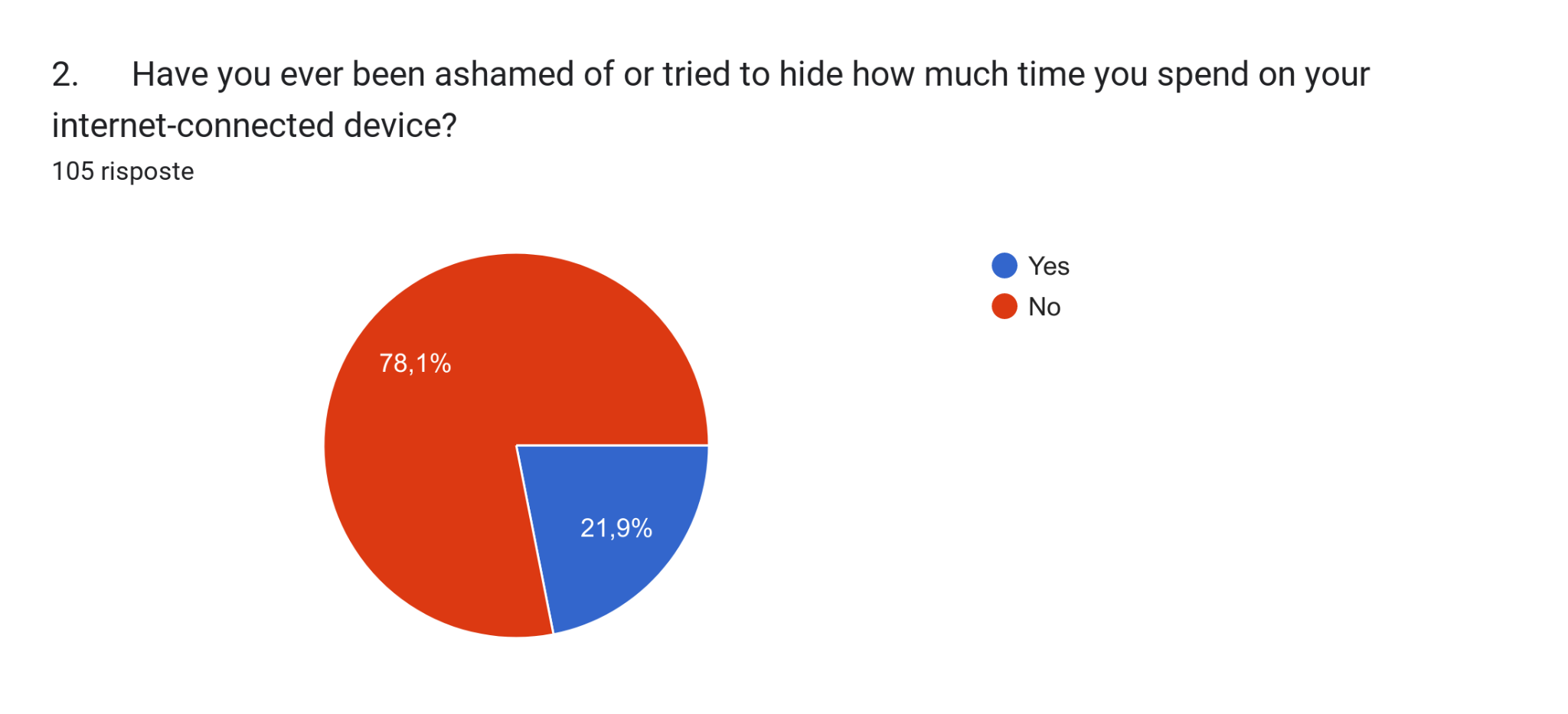 4/15/2023
HOW TO SPEND LESS TIME ON THE  INTERNET?
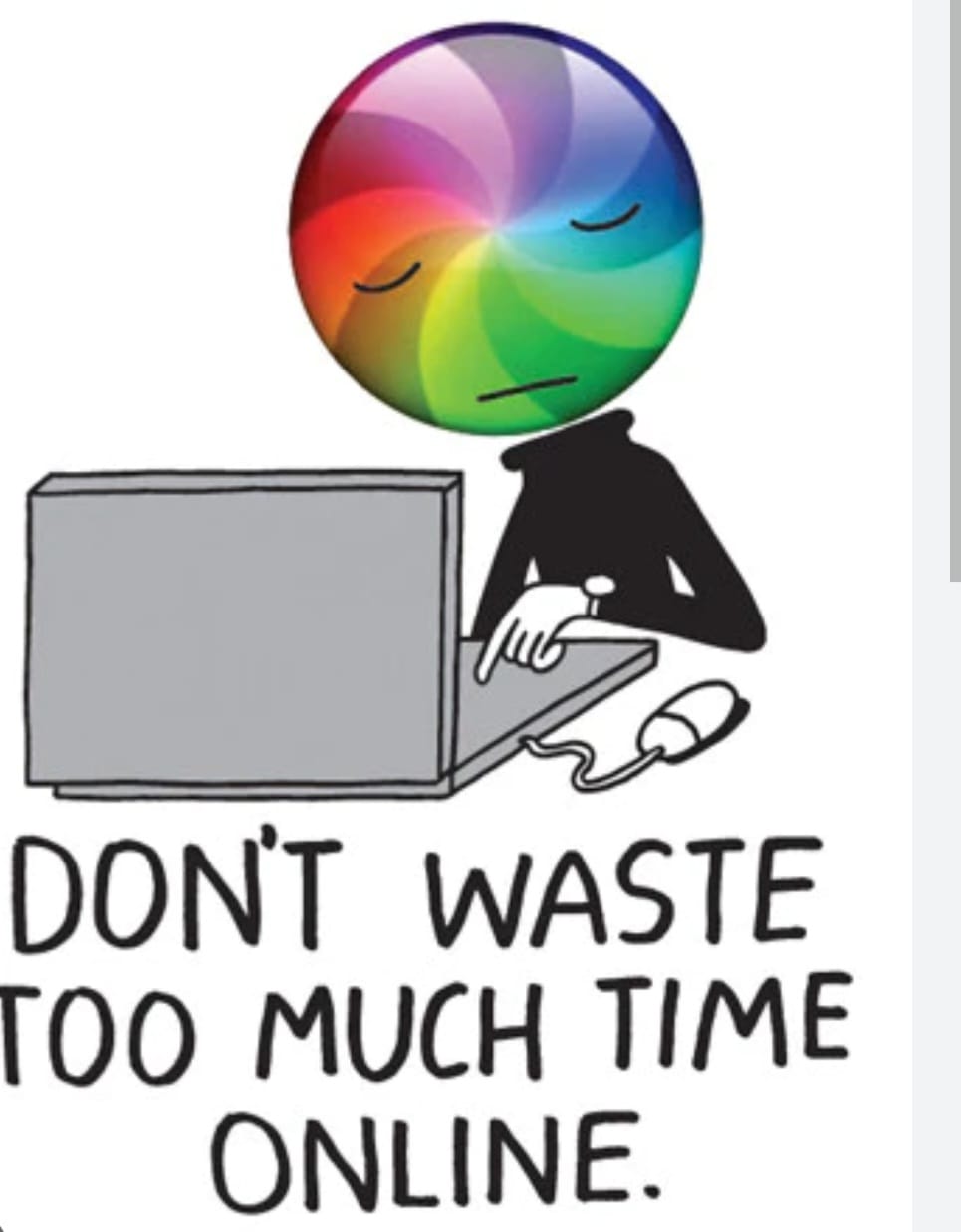 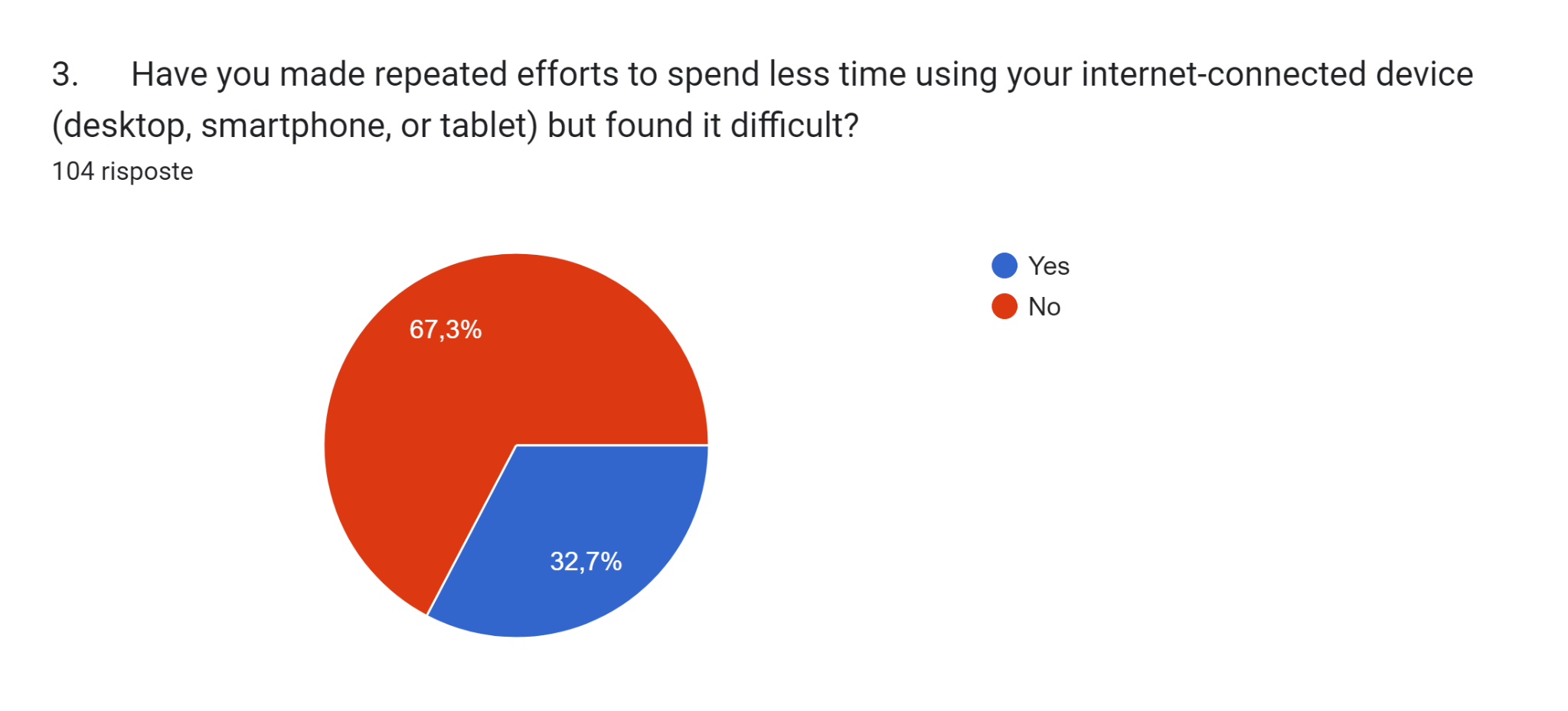 4/15/2023
INTERNET AS A CURE
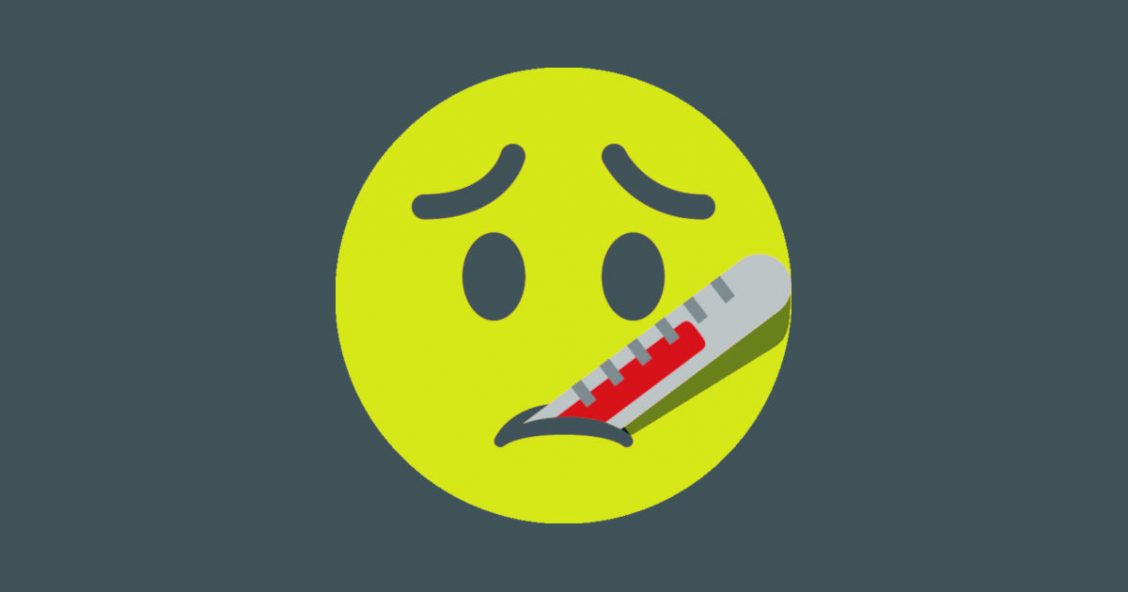 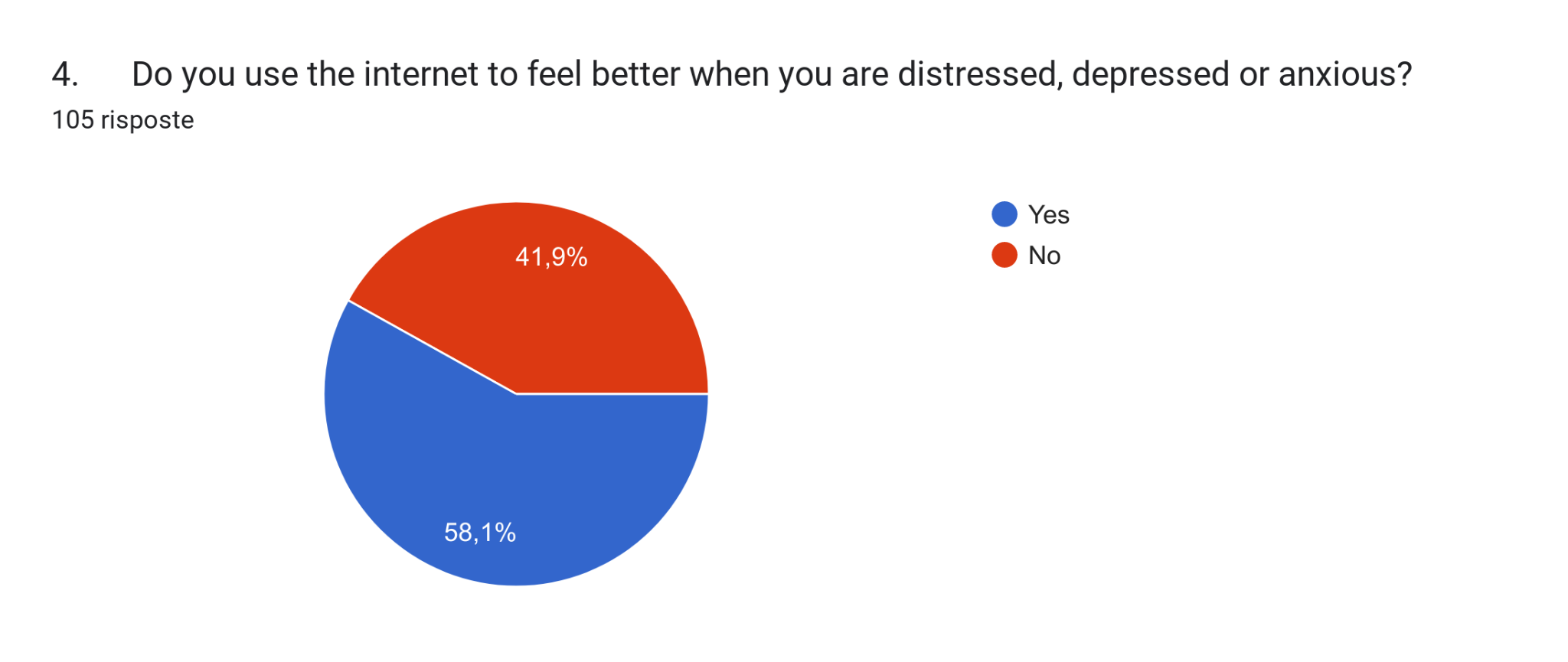 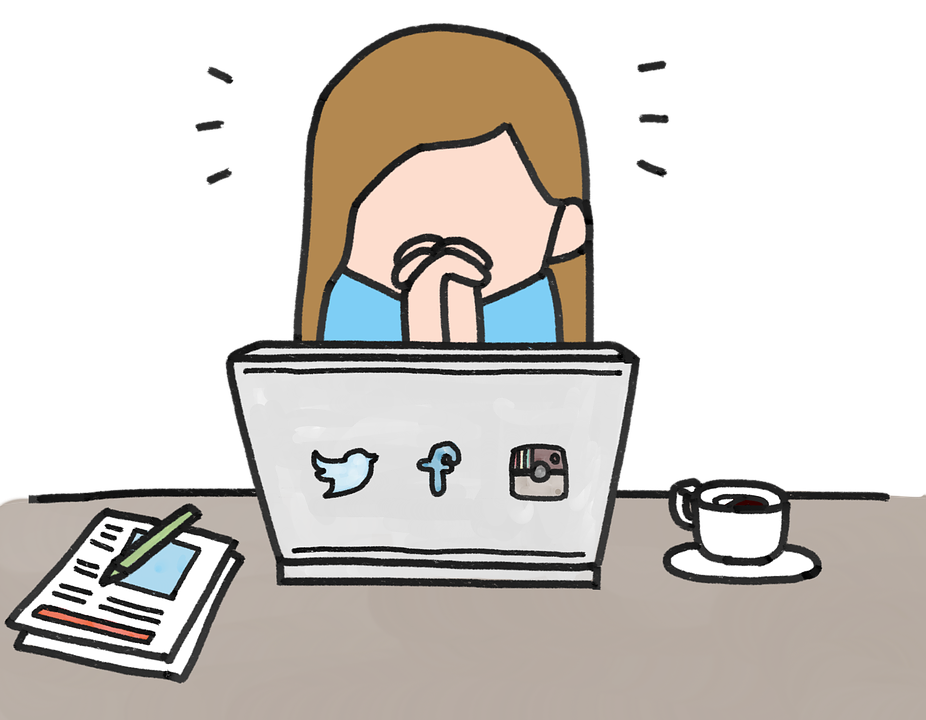 4/15/2023
THE DIFFERENT WAYS TO USE DEVICES
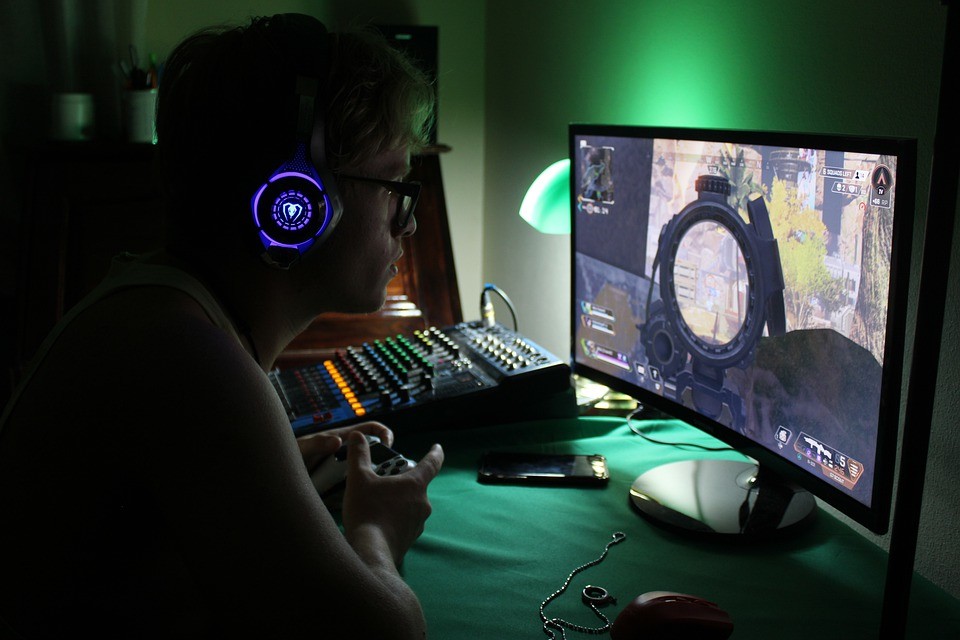 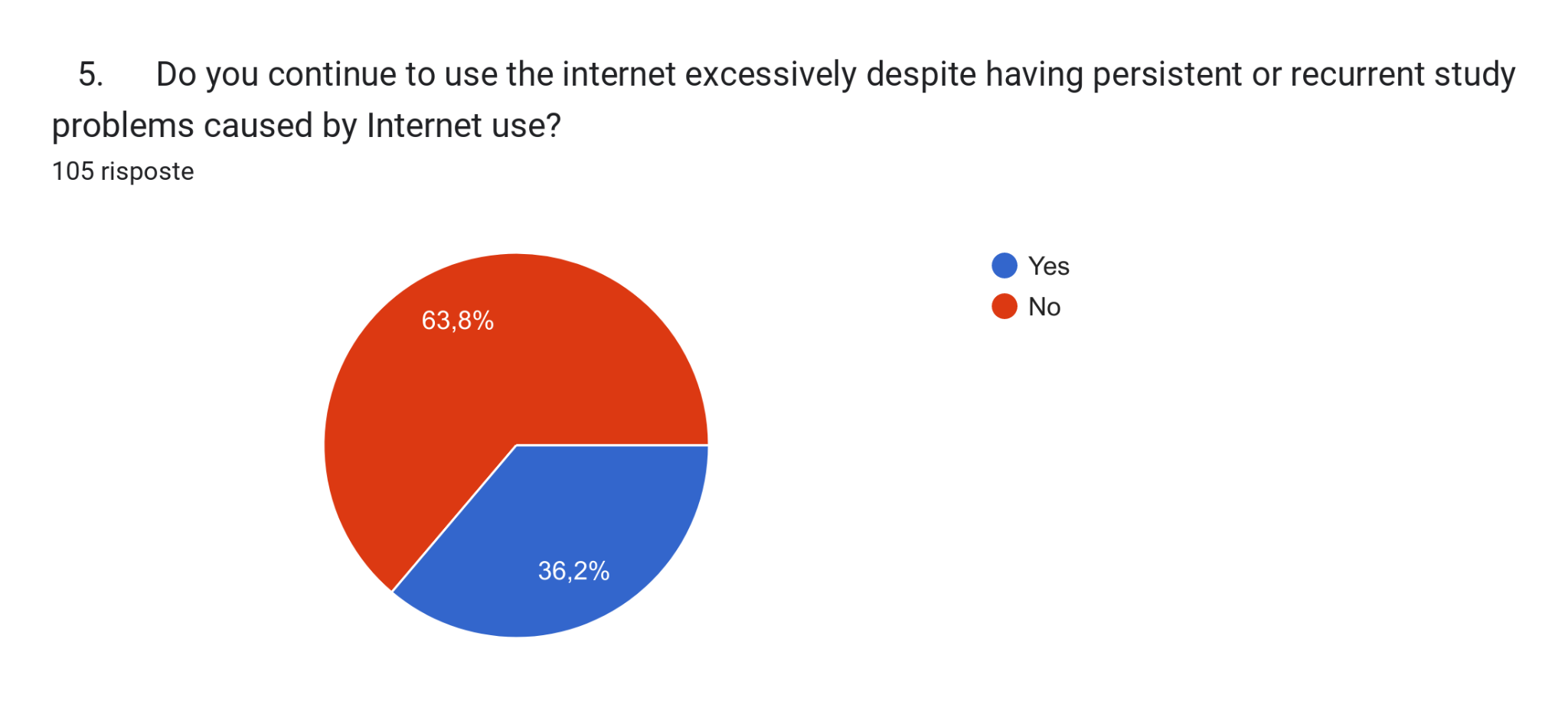 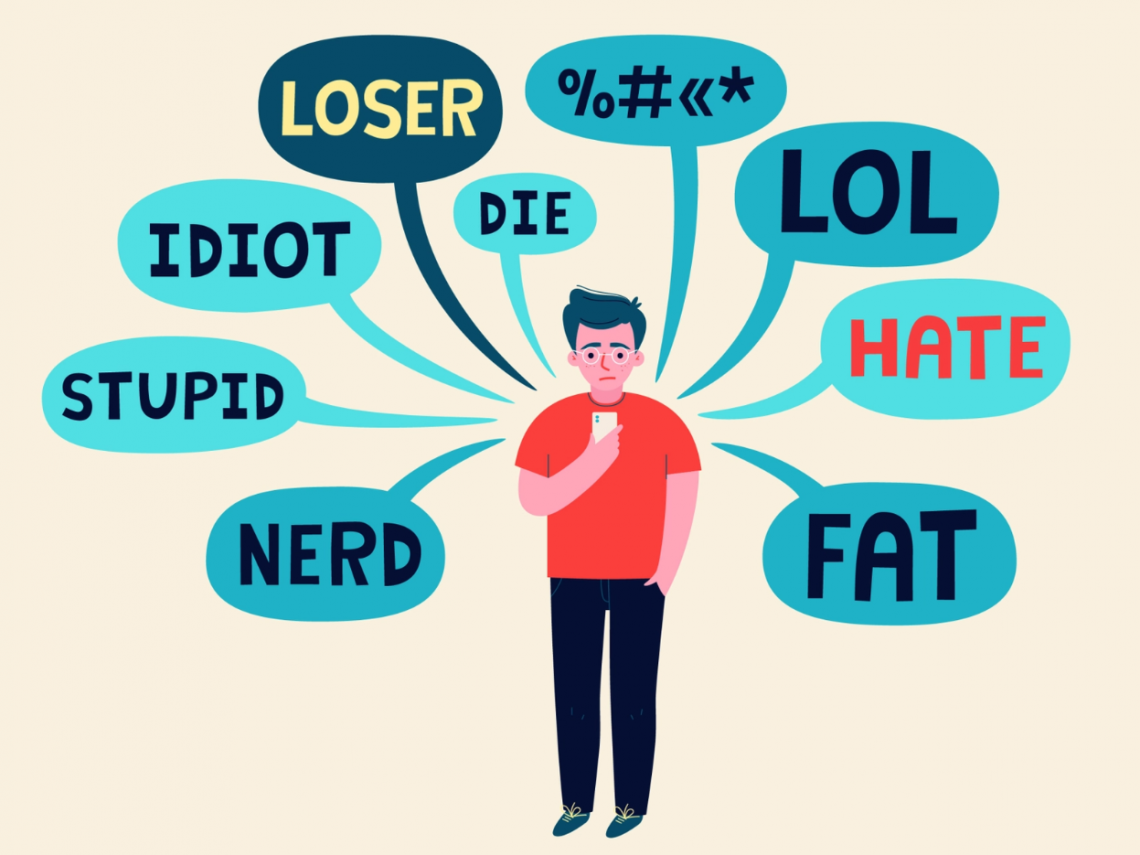 HEALTHY or UNHEALTHY?
4/15/2023
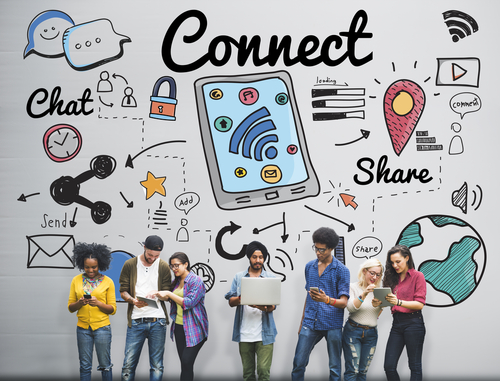 ARE YOU GIVING UP YOUR SOCIAL LIFE?
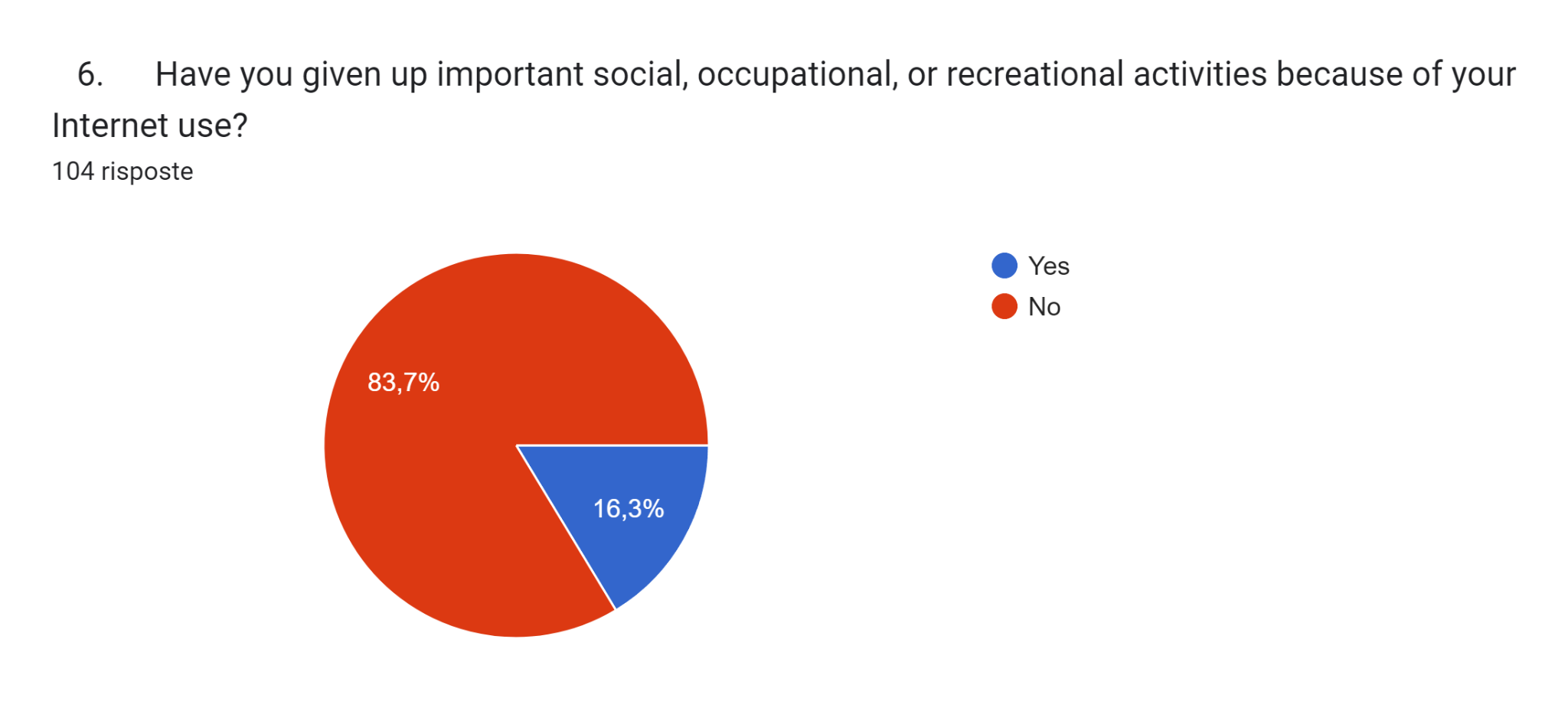 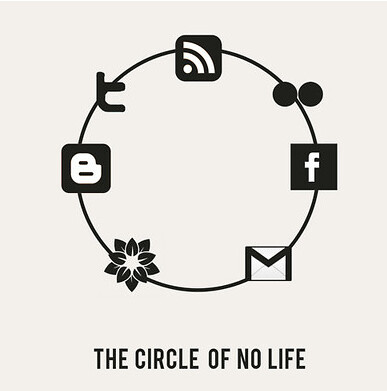 4/15/2023
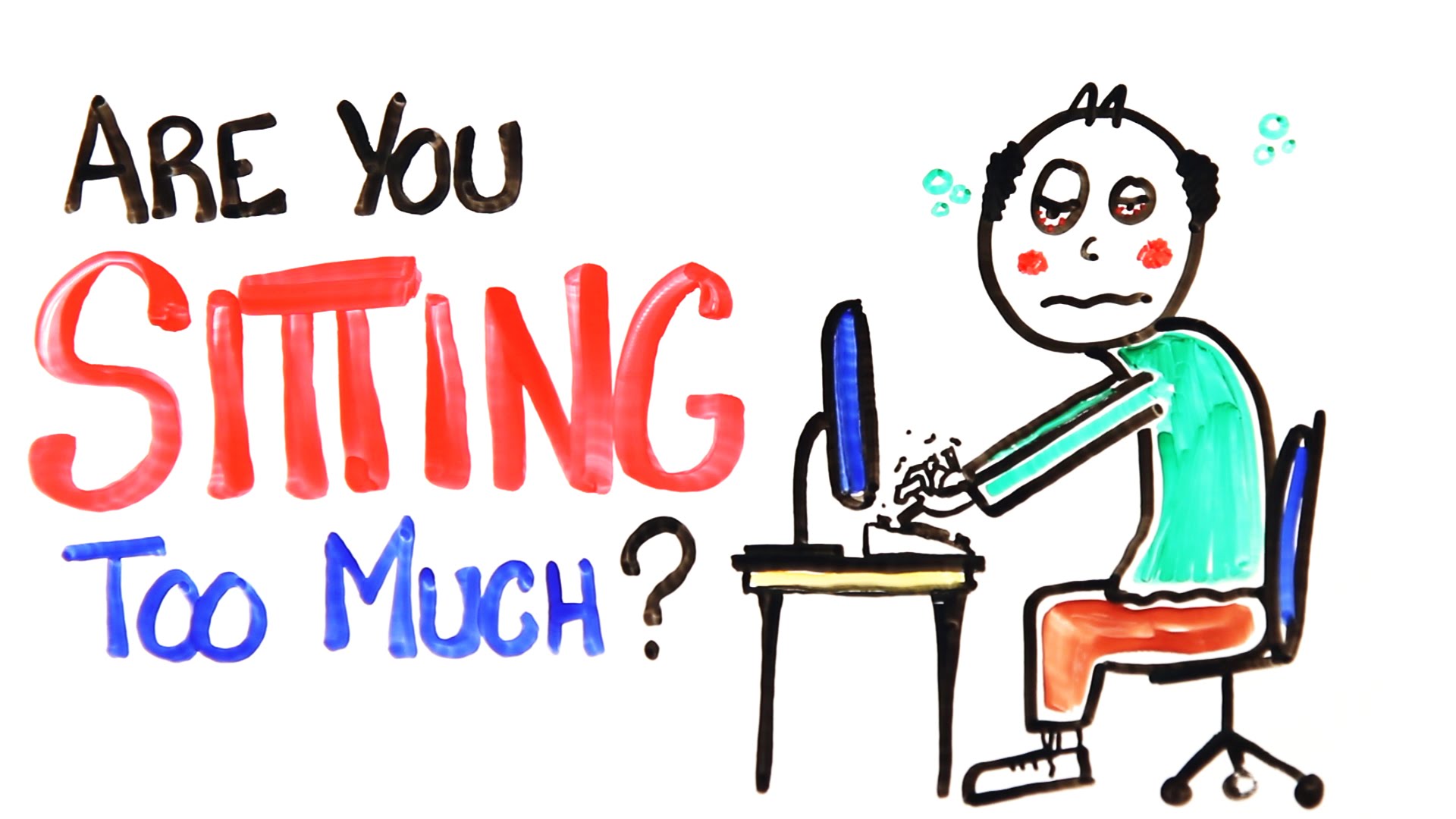 EFFORTS TO REDUCE INTERNET USAGE
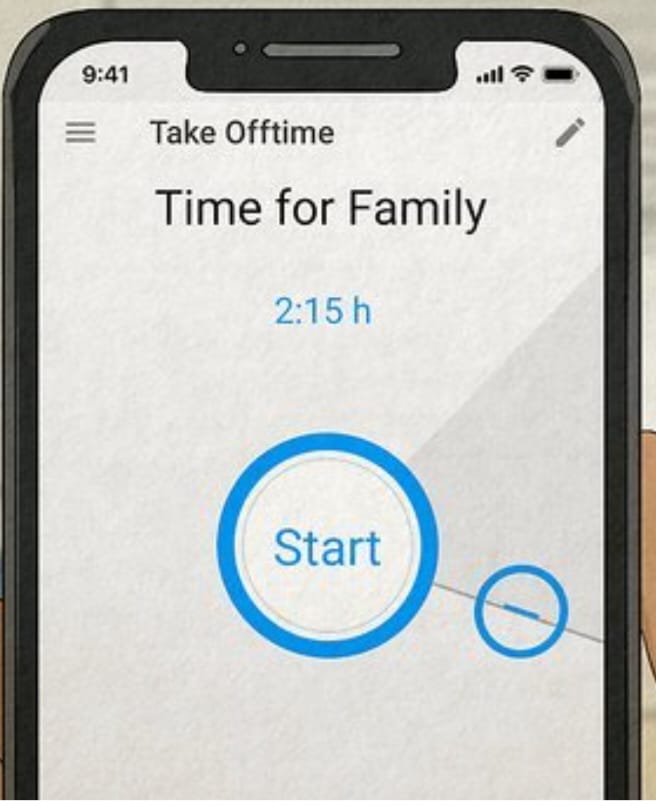 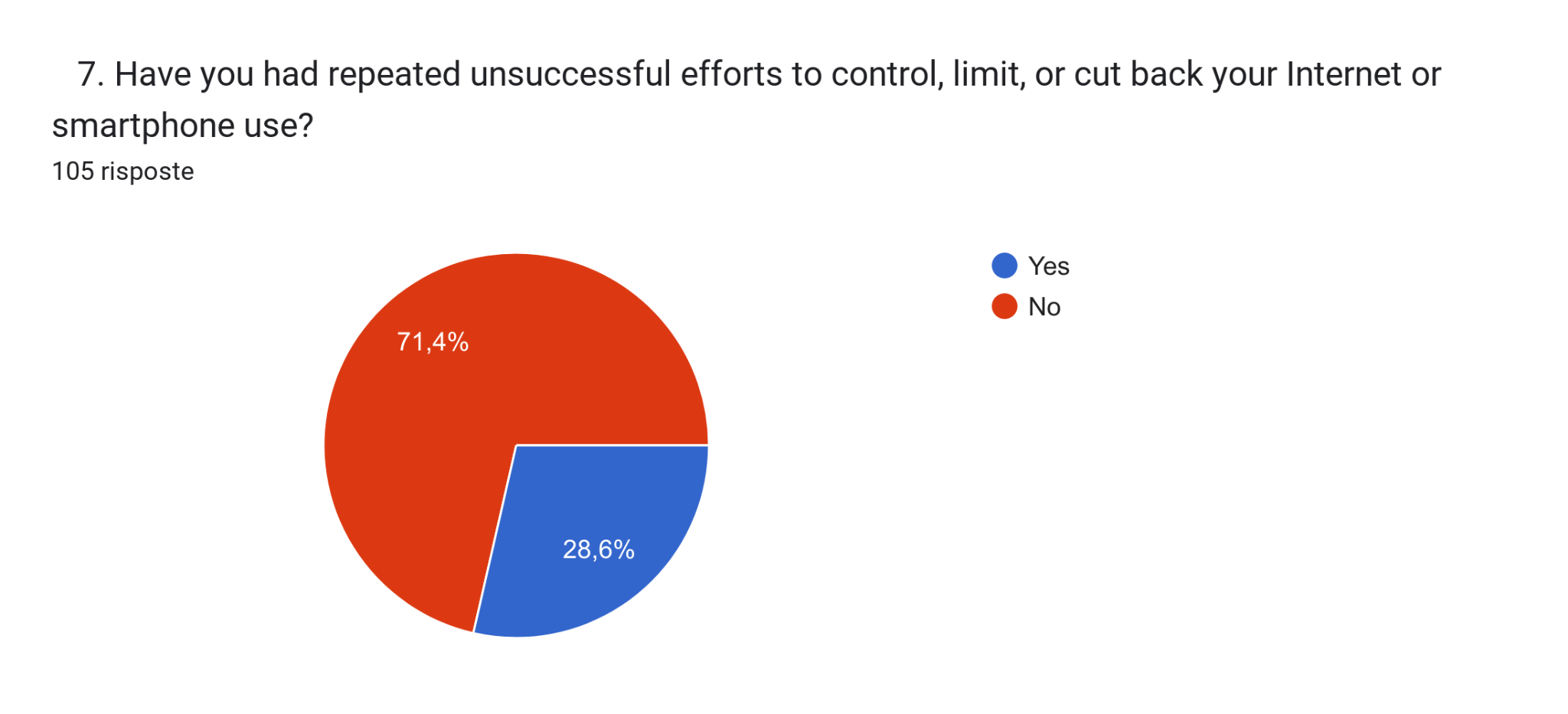 4/15/2023
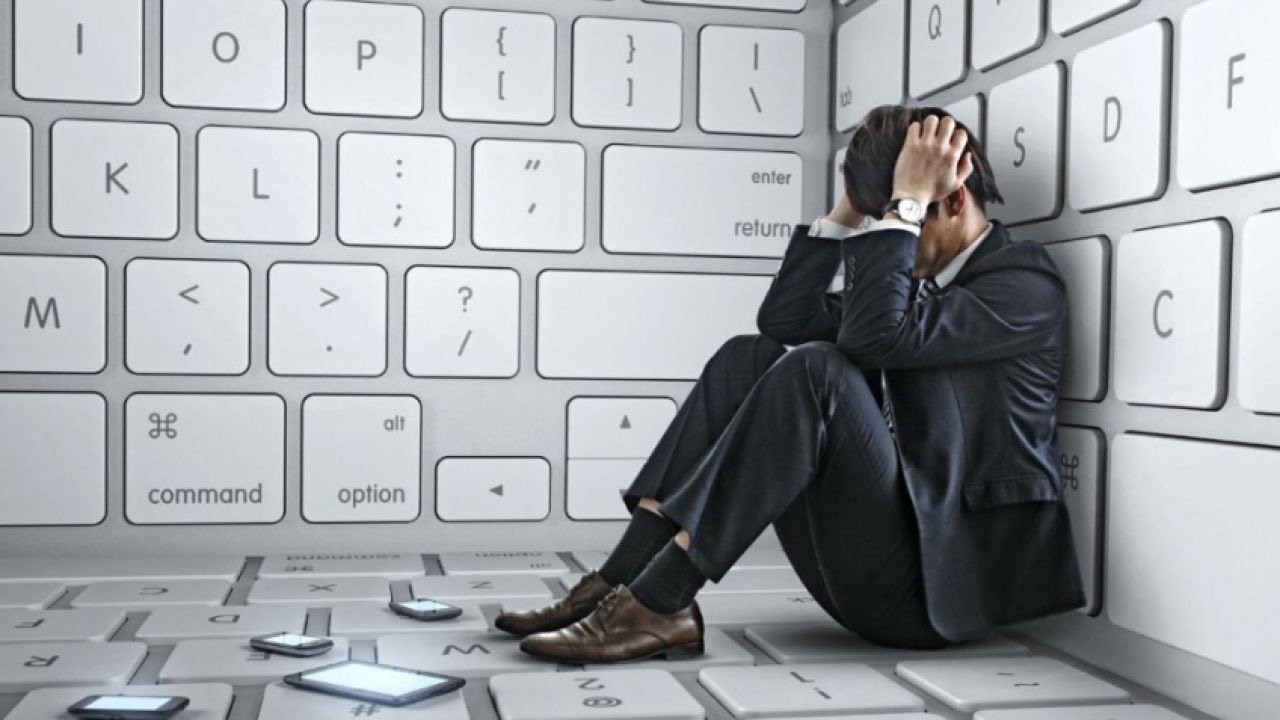 IS IT A WAY OF ESCAPE?
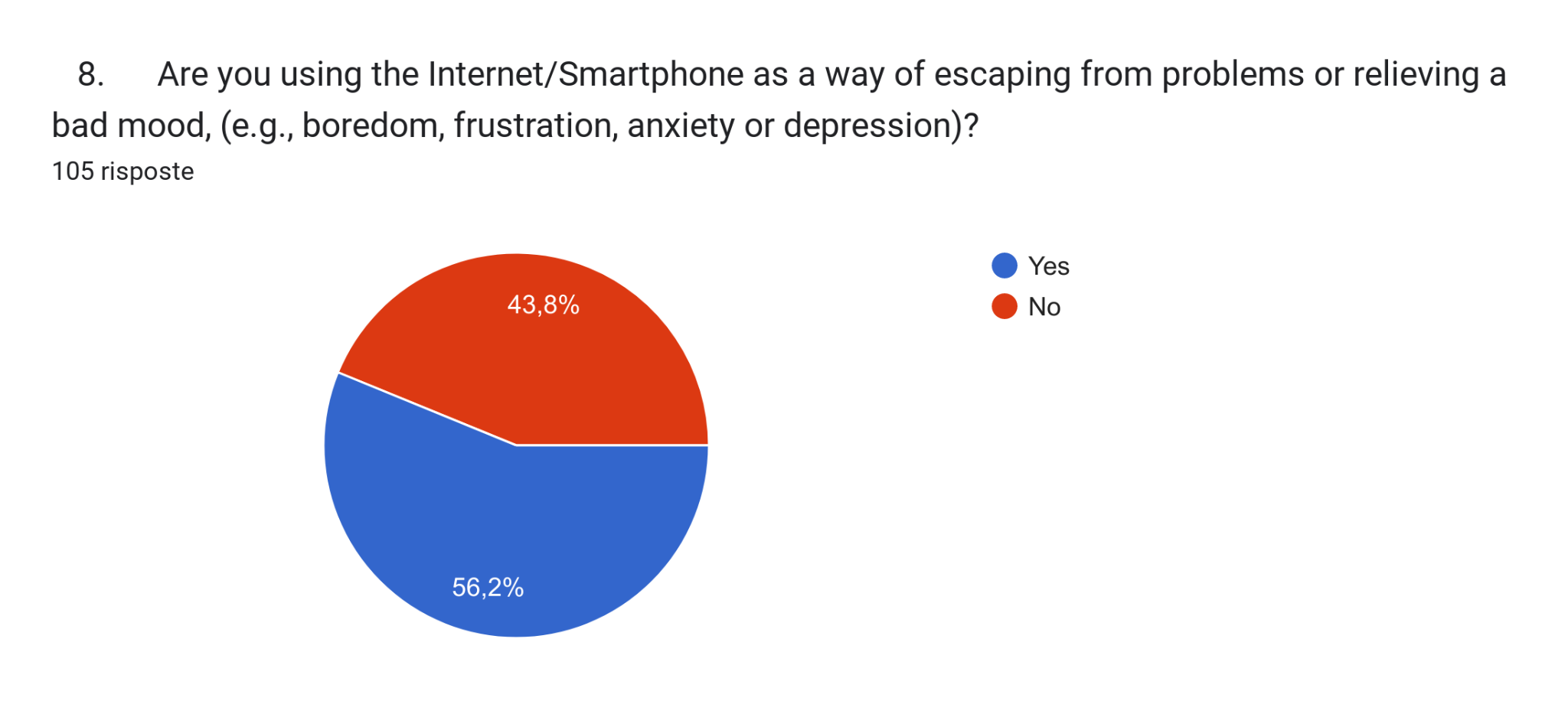 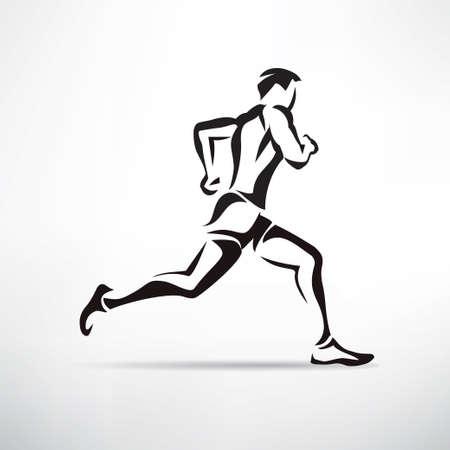 4/15/2023
LOSING CONTROL OVER TIME
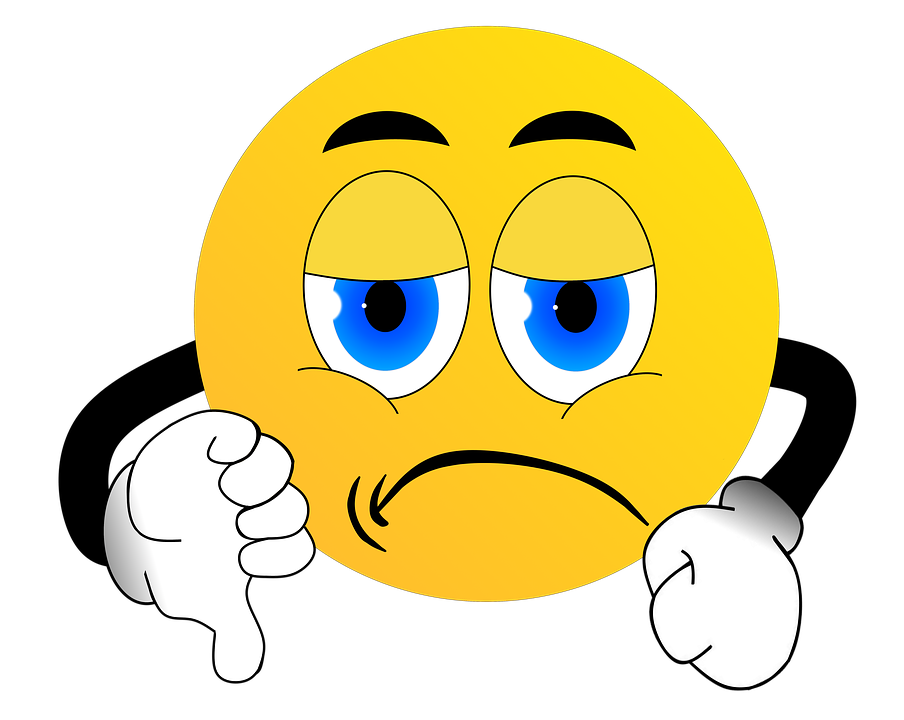 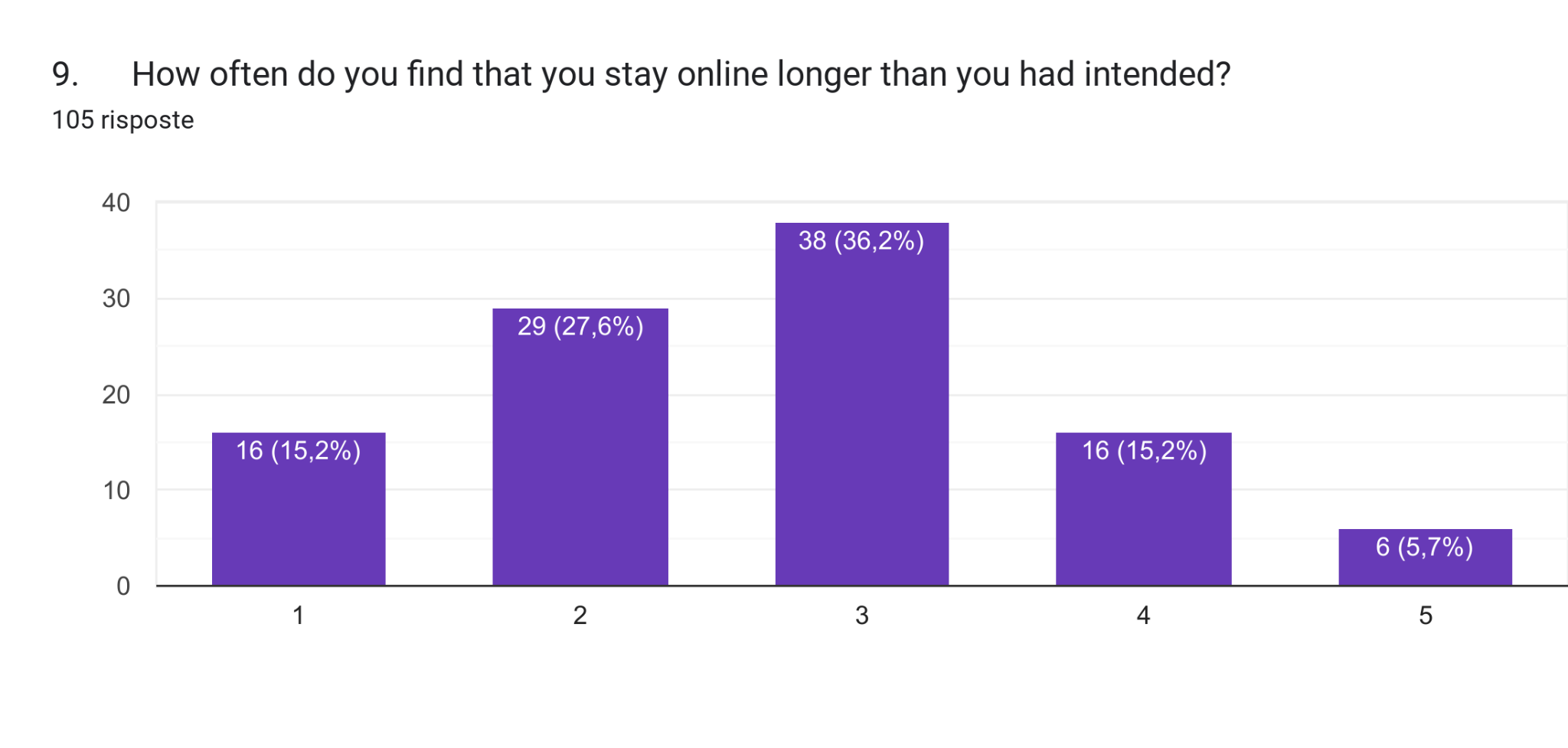 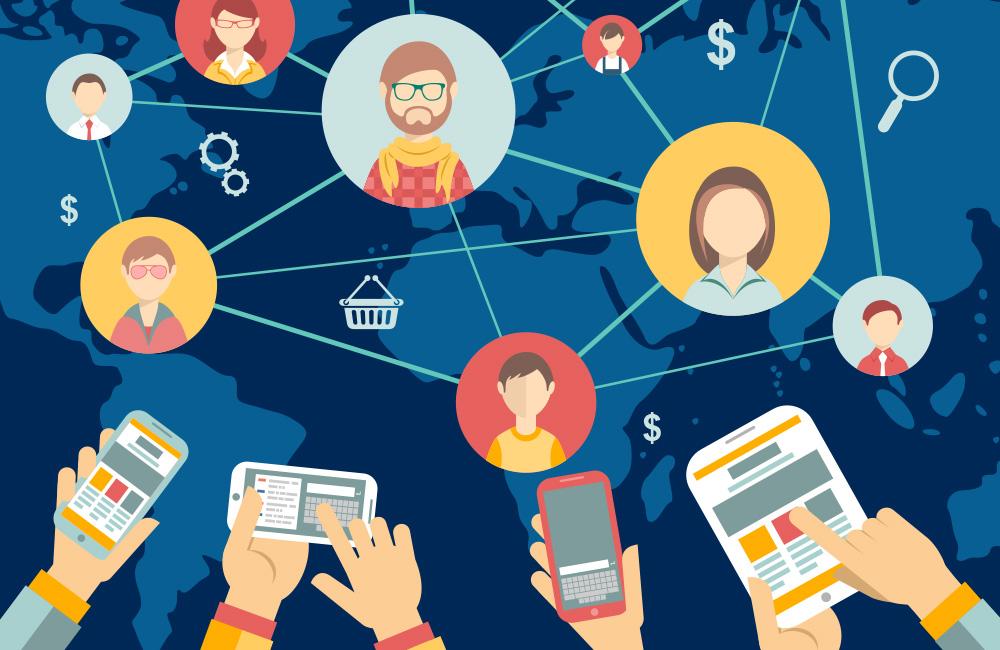 4/15/2023
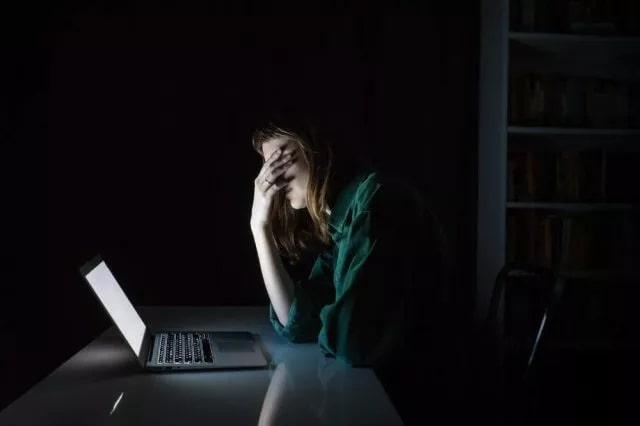 LACK OF SLEEP
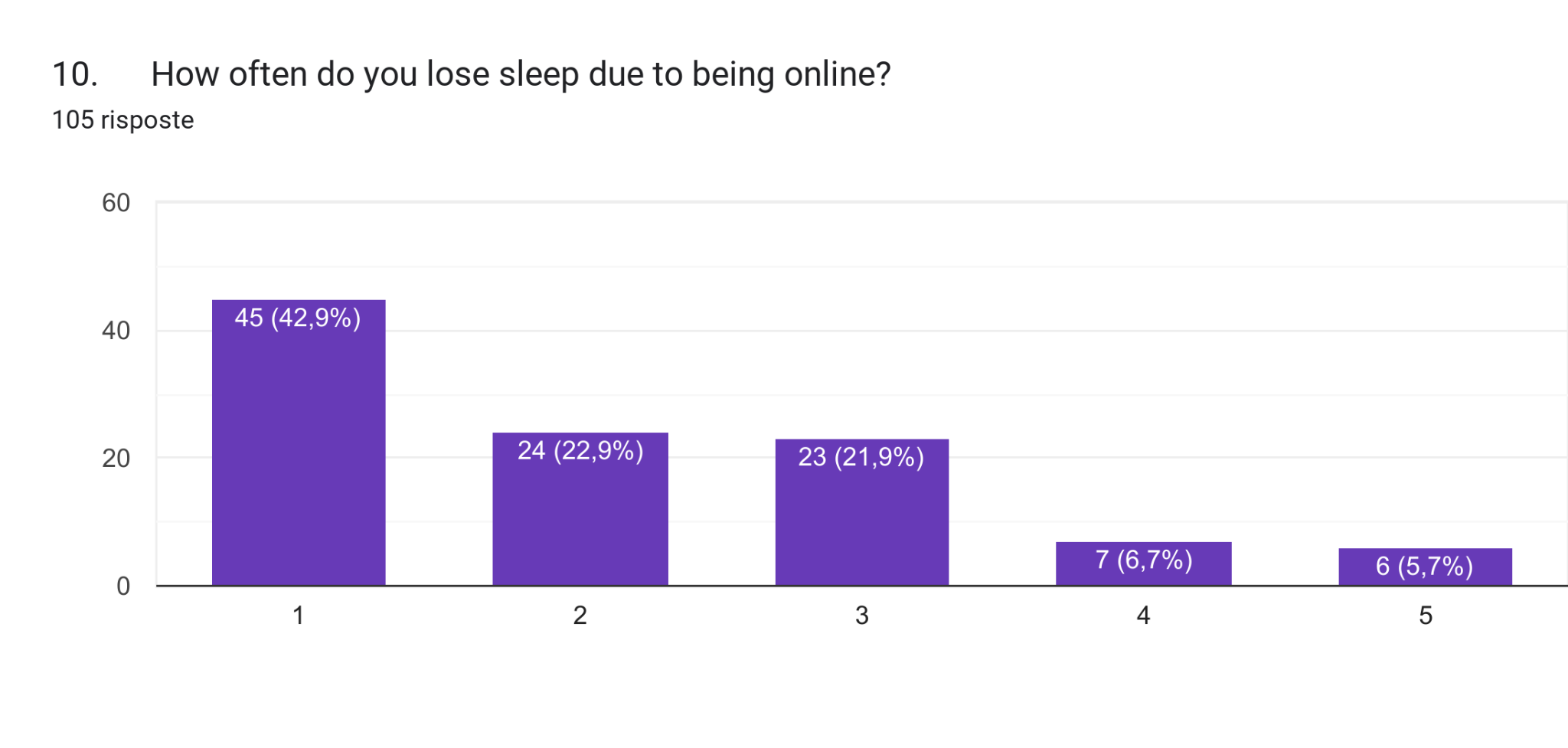 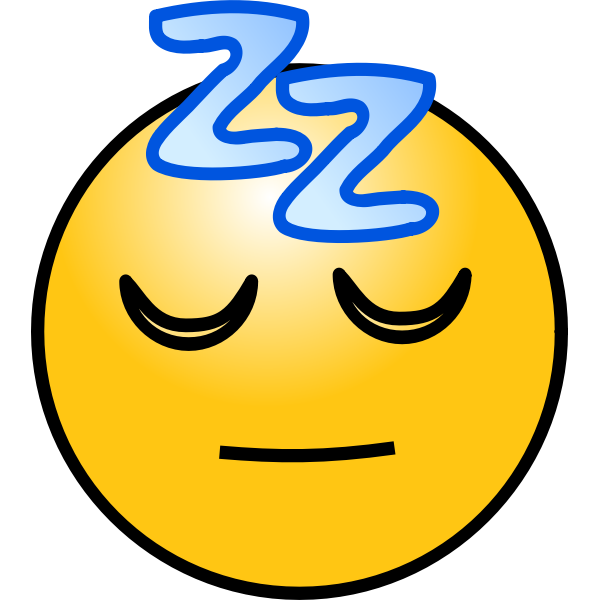 4/15/2023
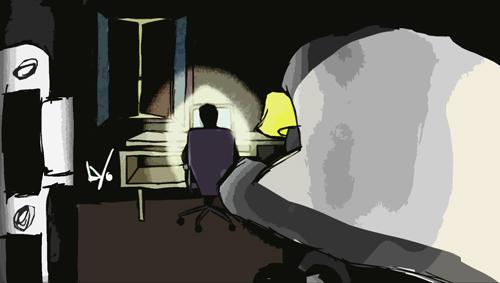 CHOICES AND CONSEQUENCES: IN or OUT?
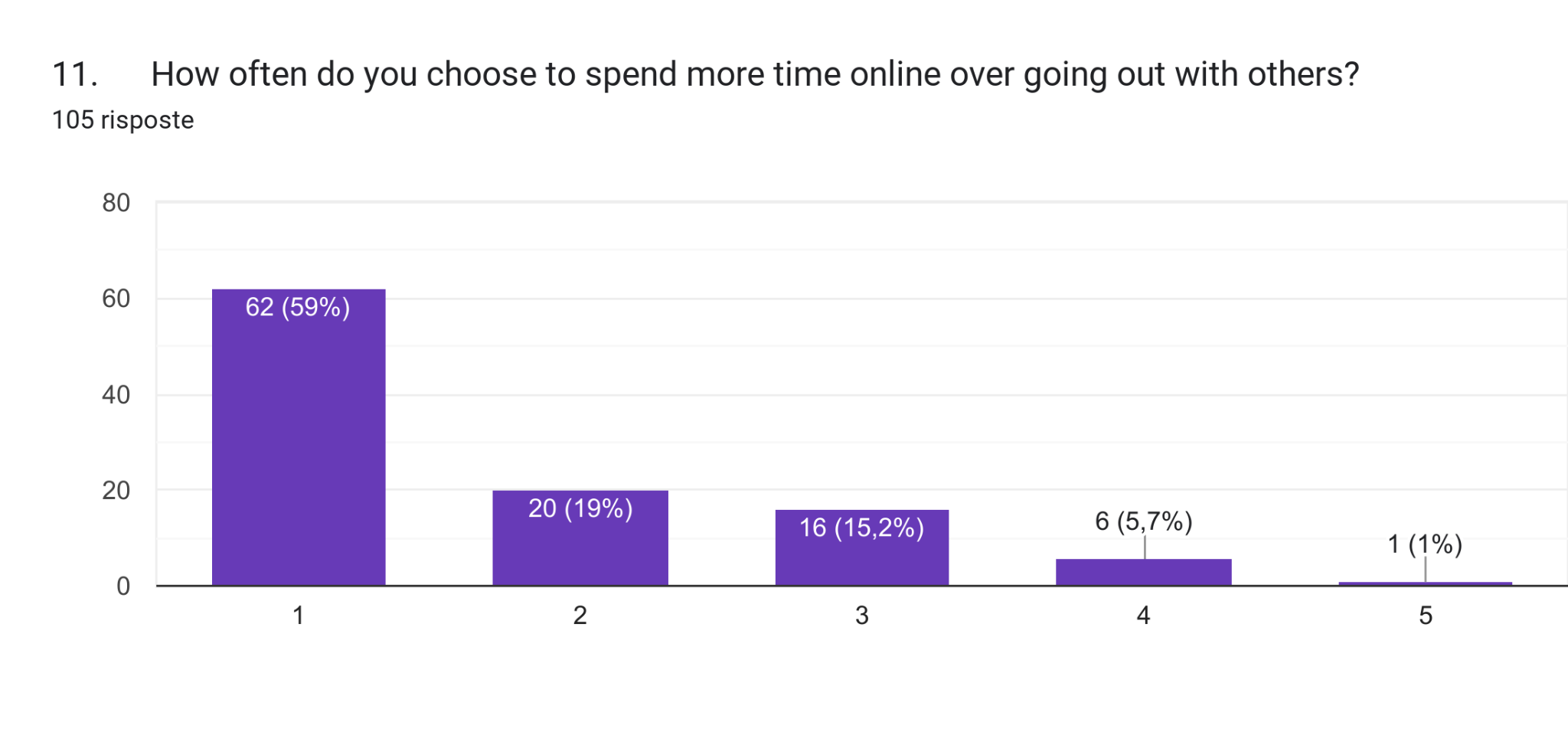 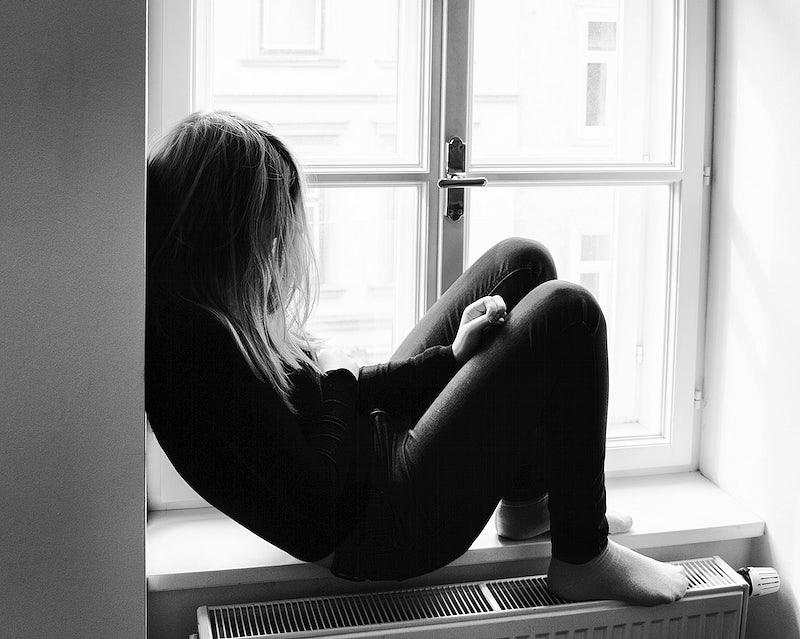 4/15/2023
THE OFFLINE PROBLEM
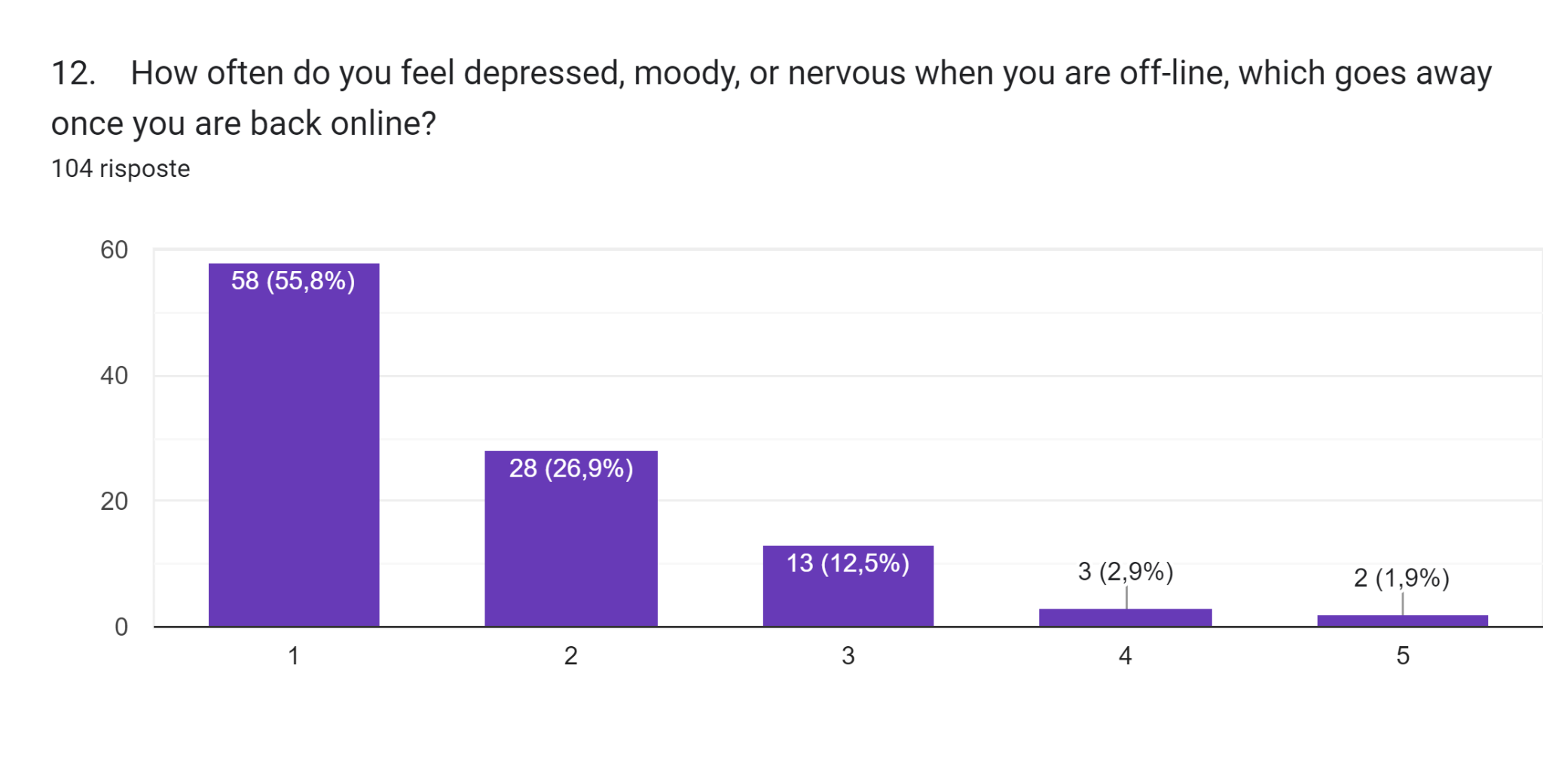 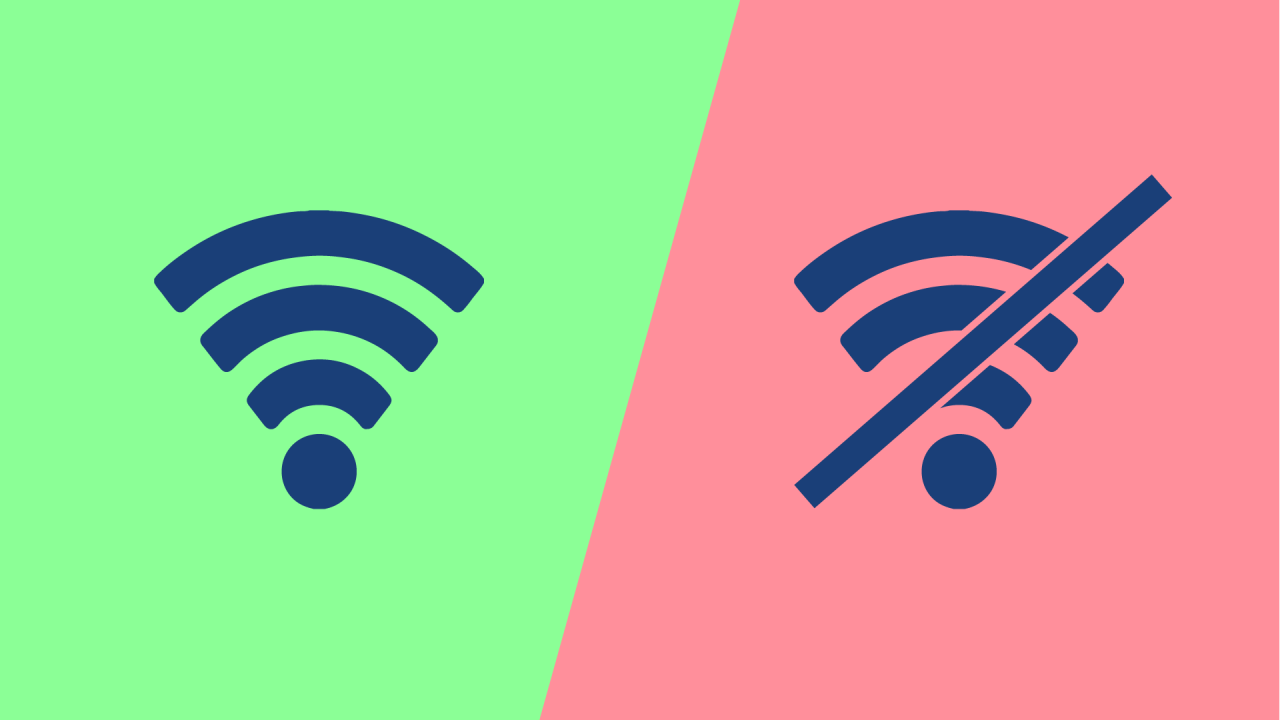 4/15/2023
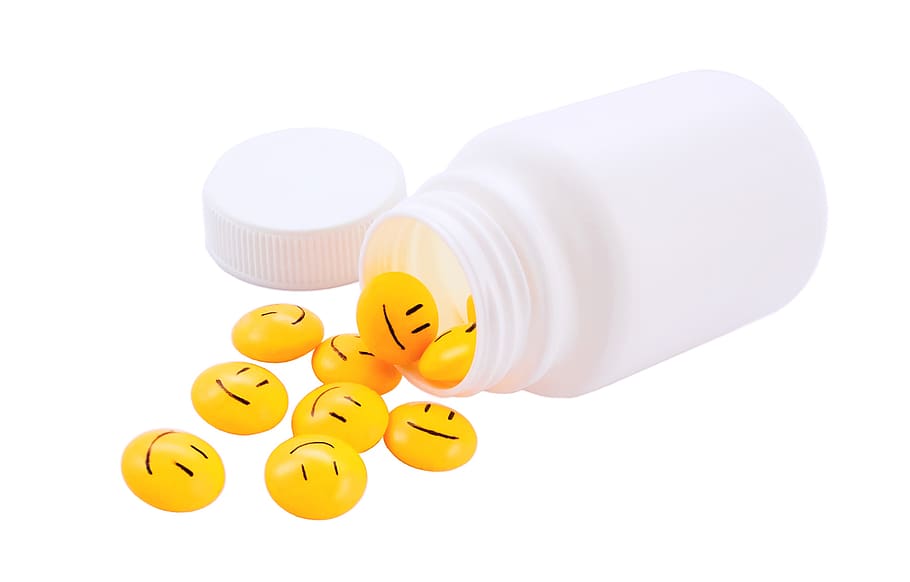 ONLINE ADDICTION
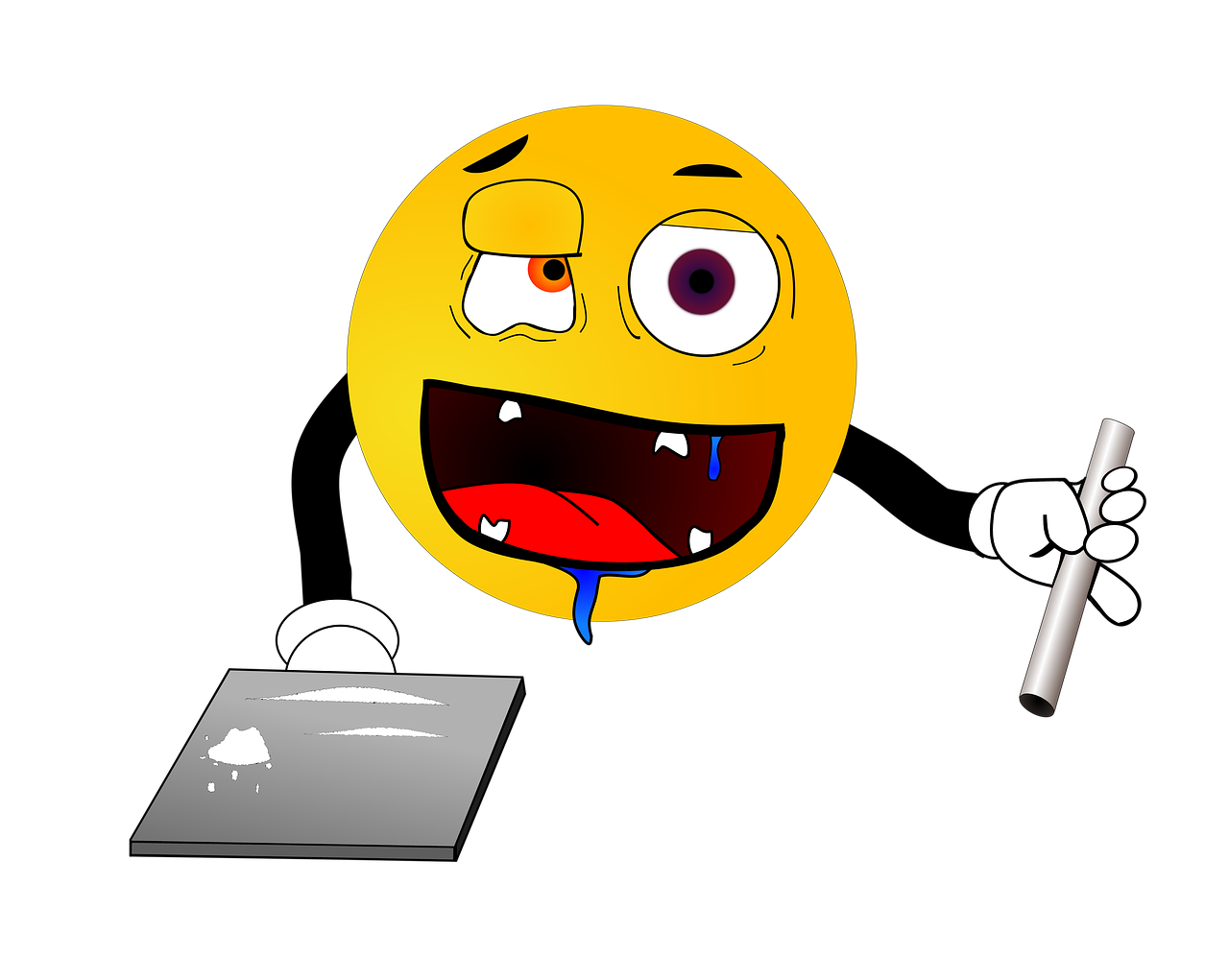 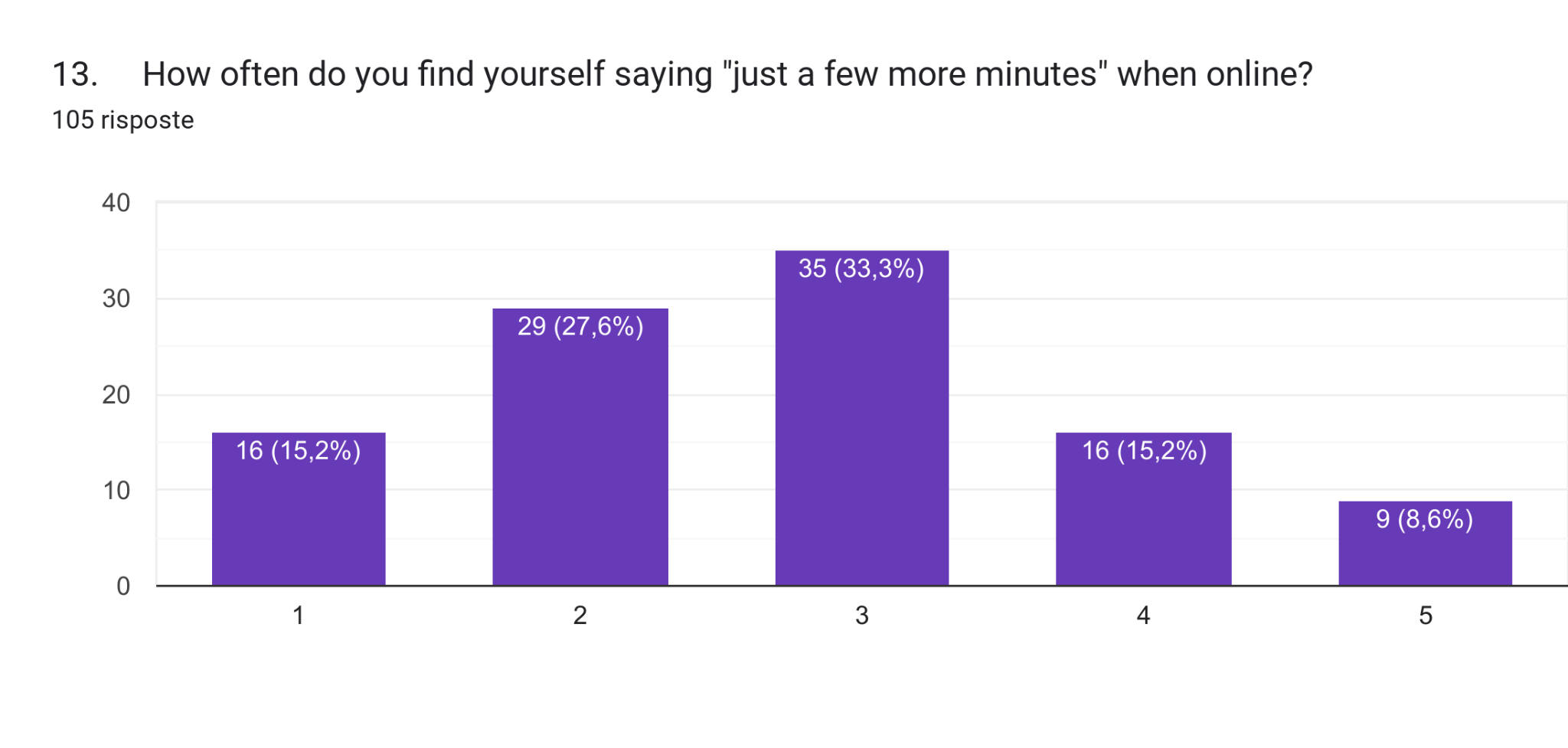 4/15/2023
PHONE ADDICTION ?
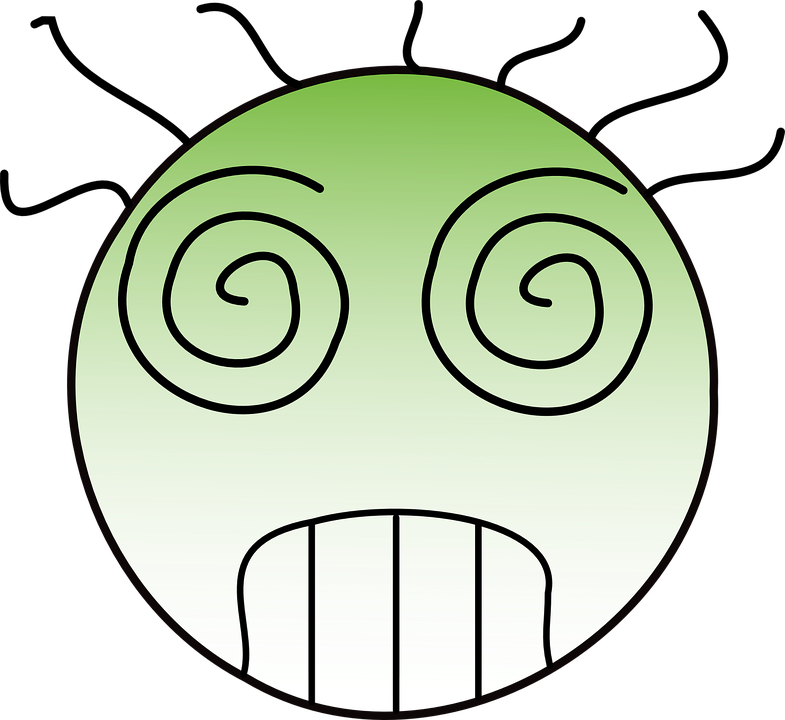 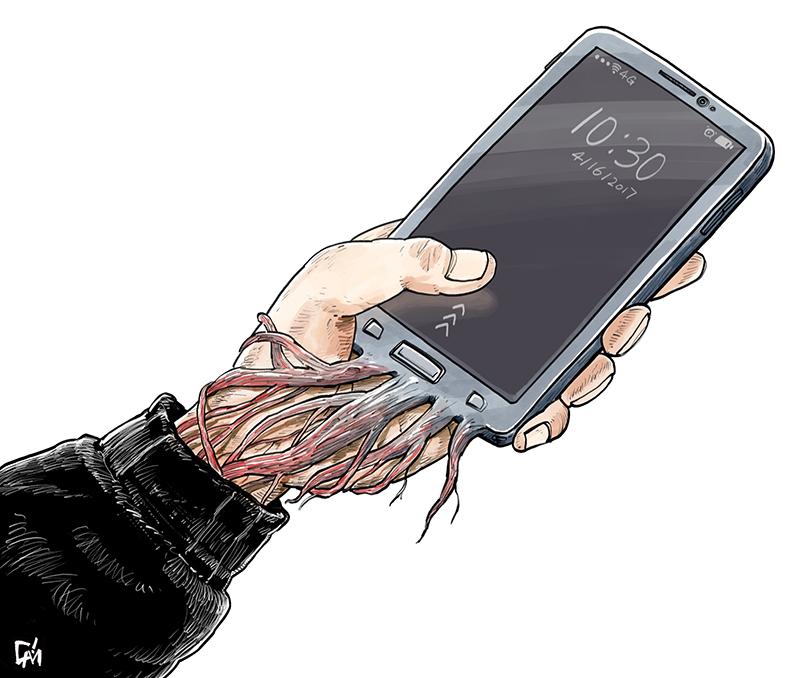 4/15/2023
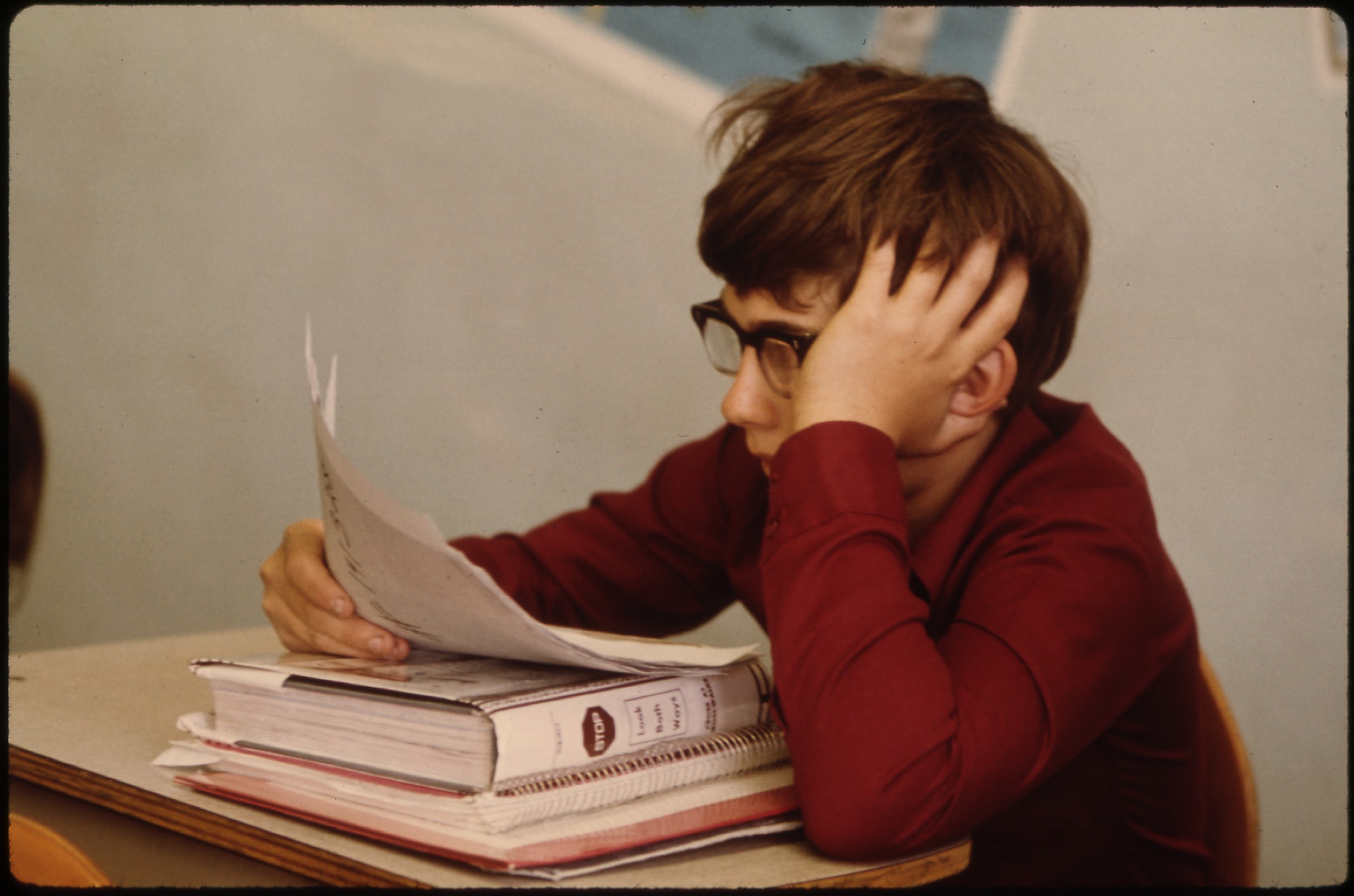 DOES THE USE OF DEVICES NEGATIVELY AFFECT YOUR STUDY EFFORT??
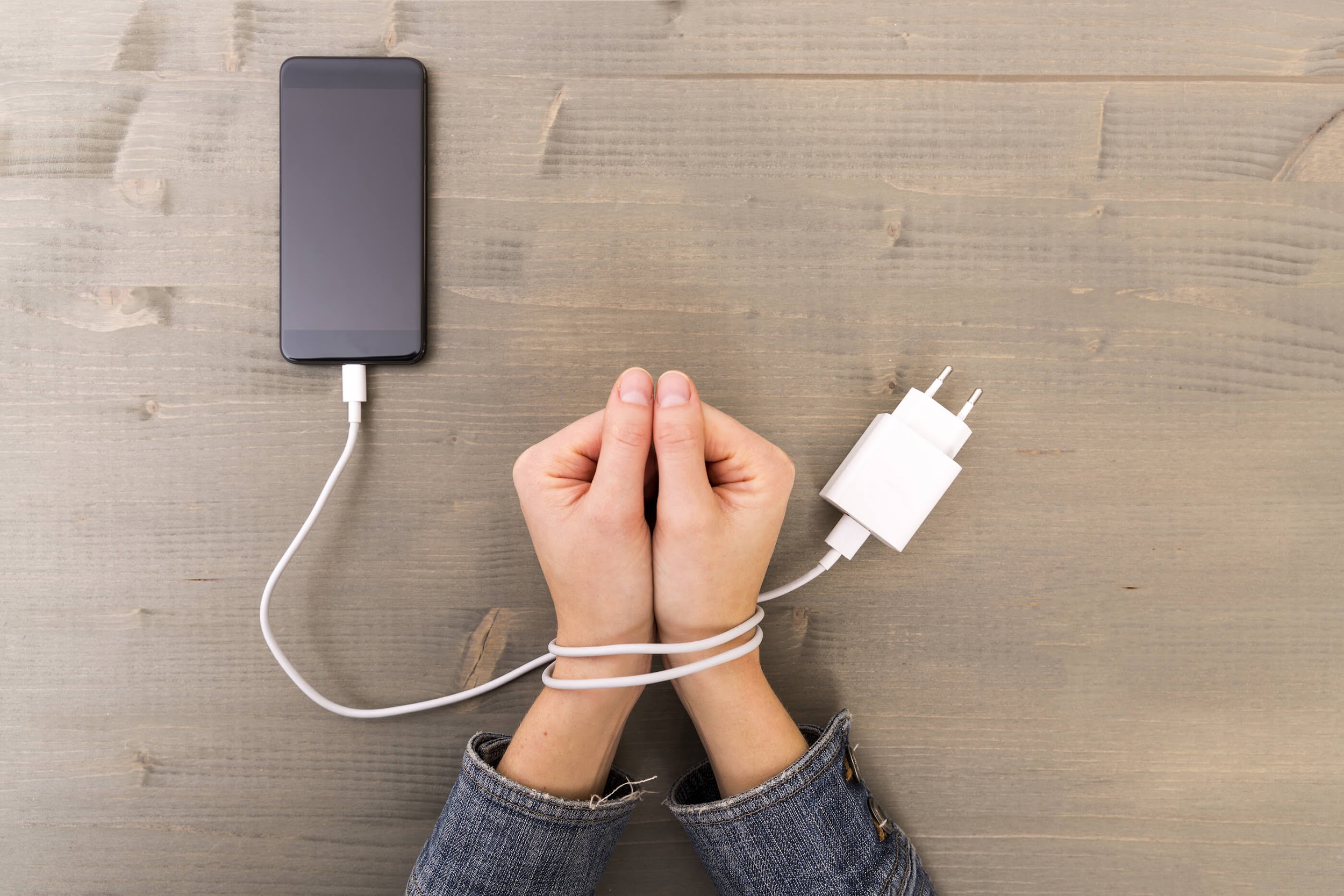 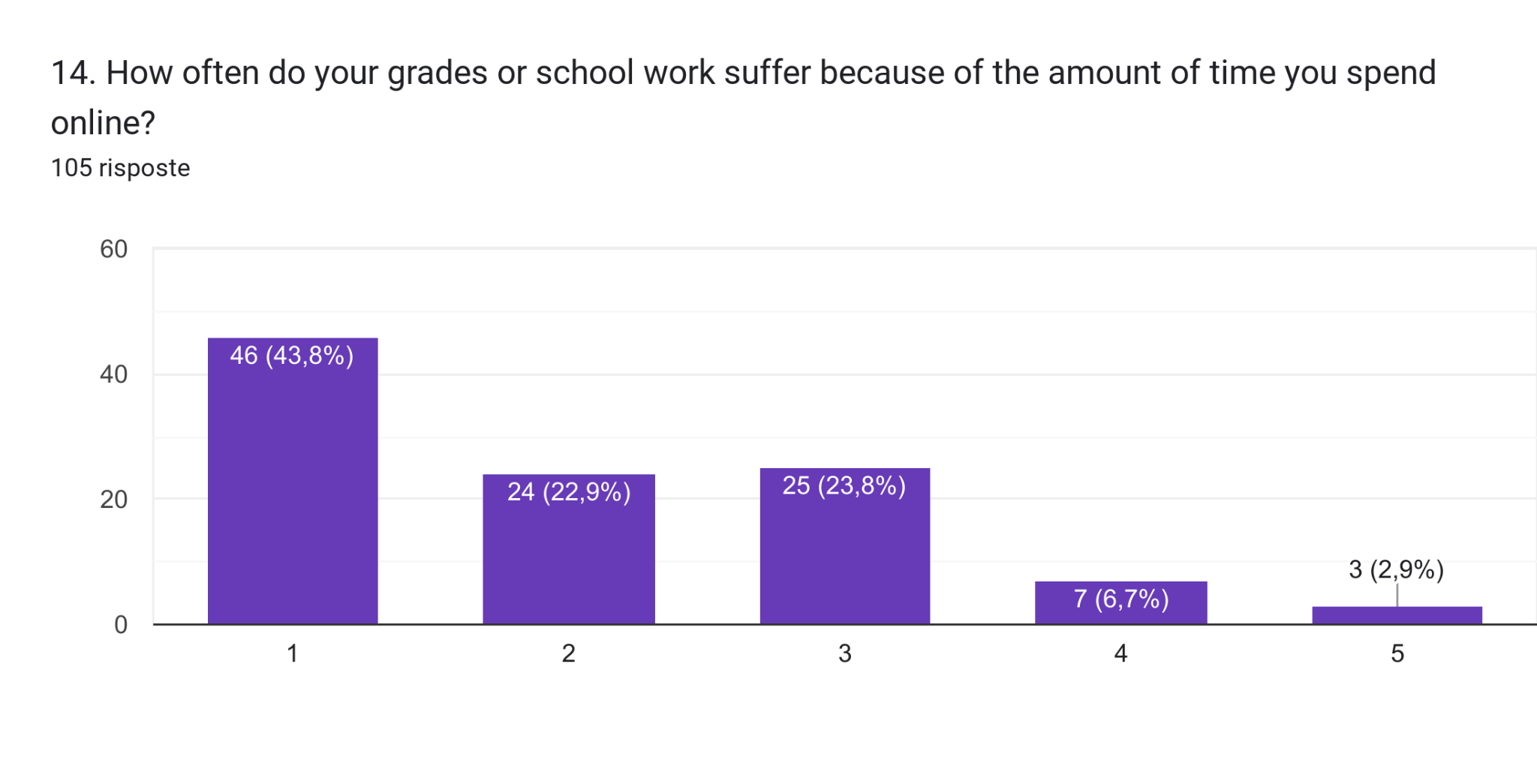 4/15/2023
TO SUM UP

LOSING TRACK OF TIME 
TRYING TO HIDE TIME SPENT ON SURFING THE NET
USING THE INTERNET AS A CURE 
MORE TIME ONLINE THAN OUT WITH OTHERS (reducing social and healthy life)
SLEEPING PROBLEMS
OTHERS’ COMPLAINTS
FEEL DEPRESSED WHEN OFFLINE
NEGATIVE IMPACT ON GRADES AND STUDYING
(MAINLY NEGATIVE ASPECTS)
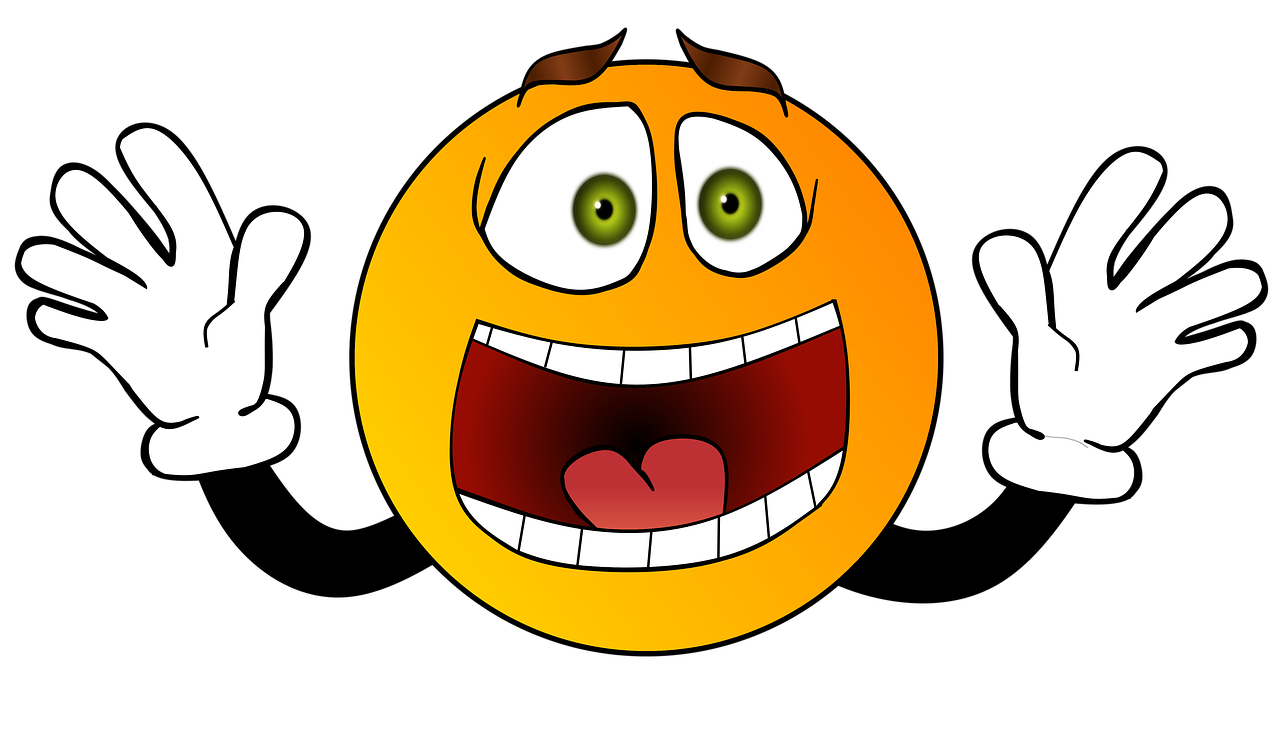 4/15/2023
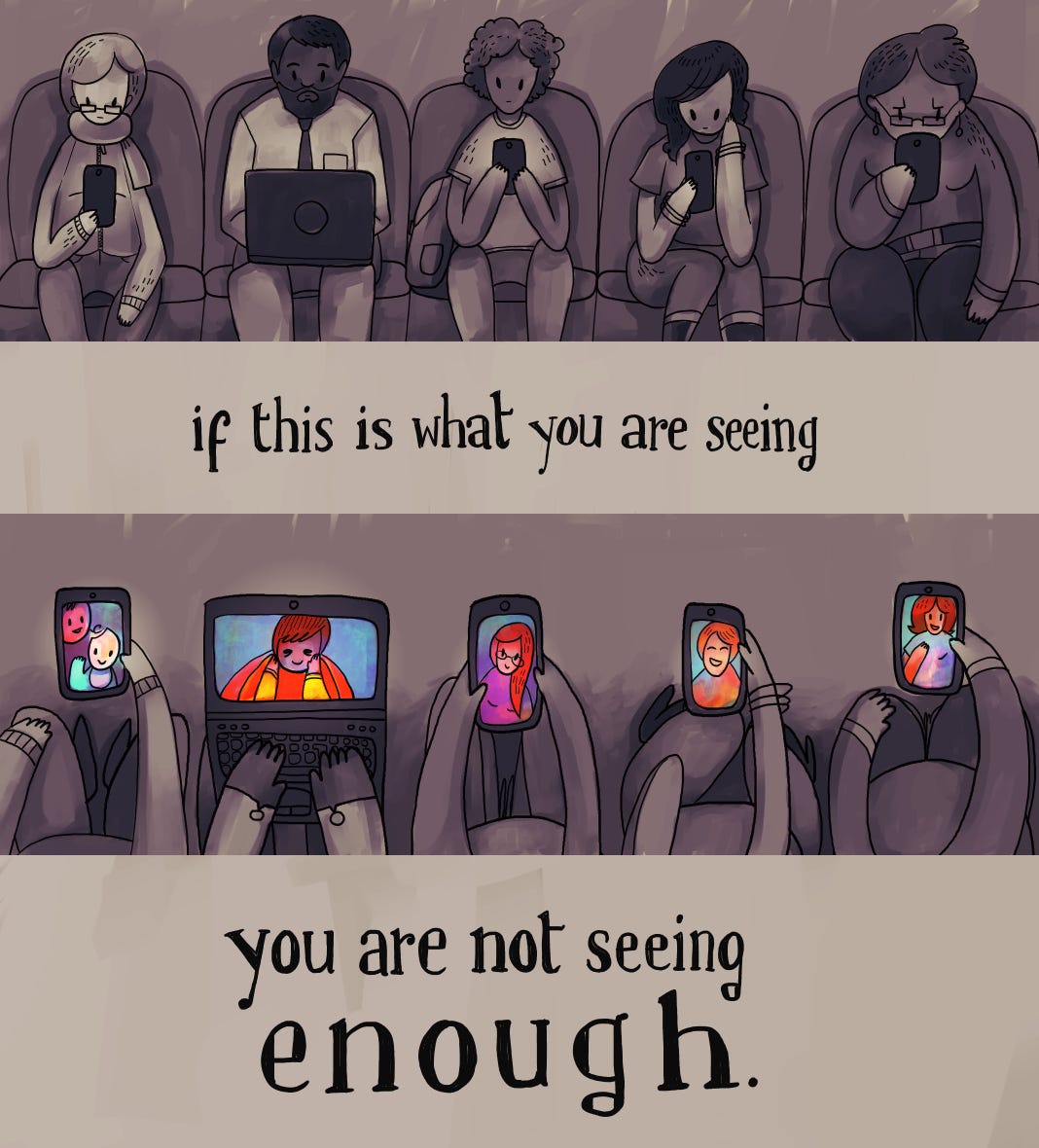 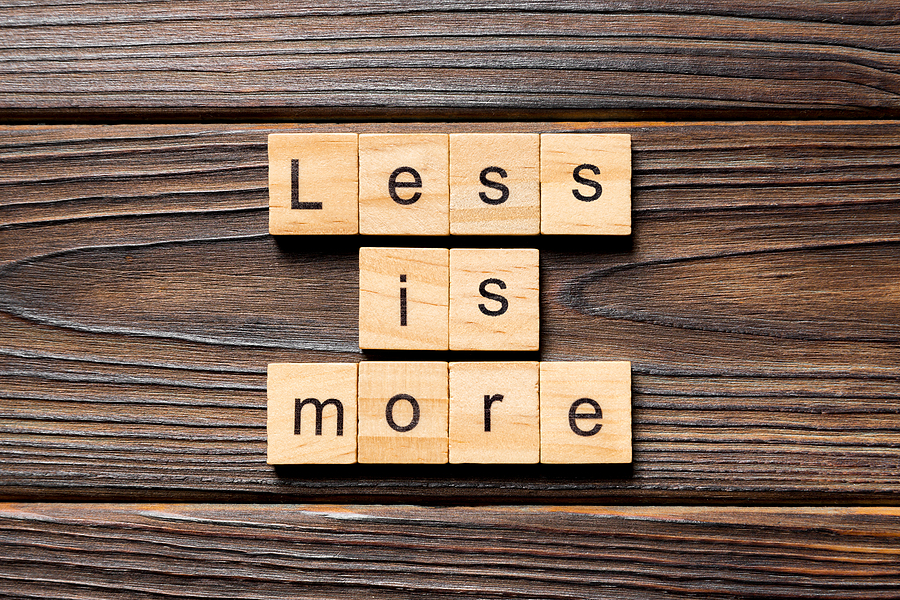 LESS MOBILES MORE REAL LIFE
THANK YOU….

DAVIDE BIANCO
FRANCESCO CACCAVALE
FRANCESCO GESUELE  
FRANCESCO MANNA